Women, Gender & Development 1980-2015
Fotocaroussel Ireen Dubel tgv receptie seminar 25 september 2015, deel 1
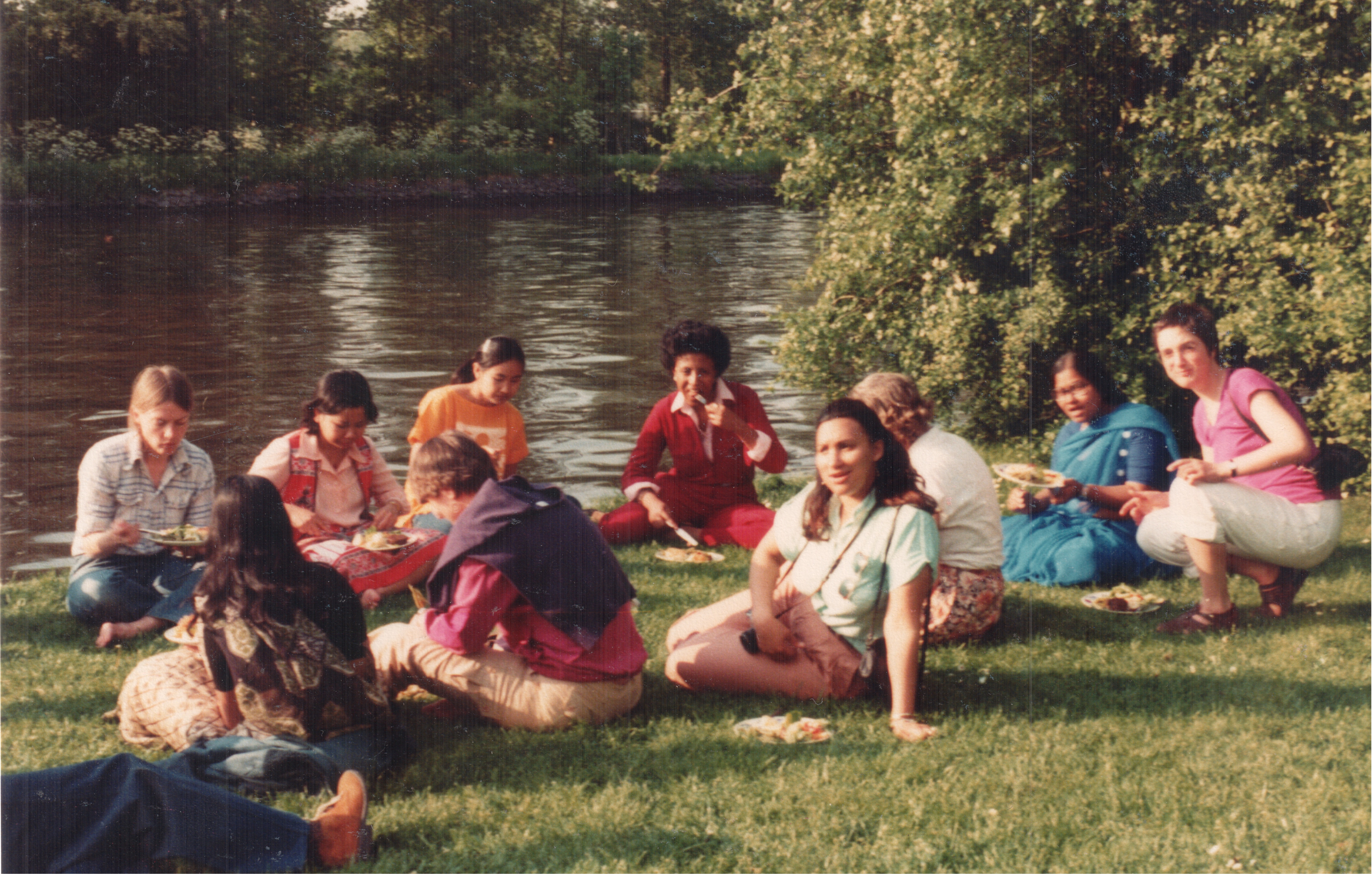 ISS Women and Development class 1980 - 1981
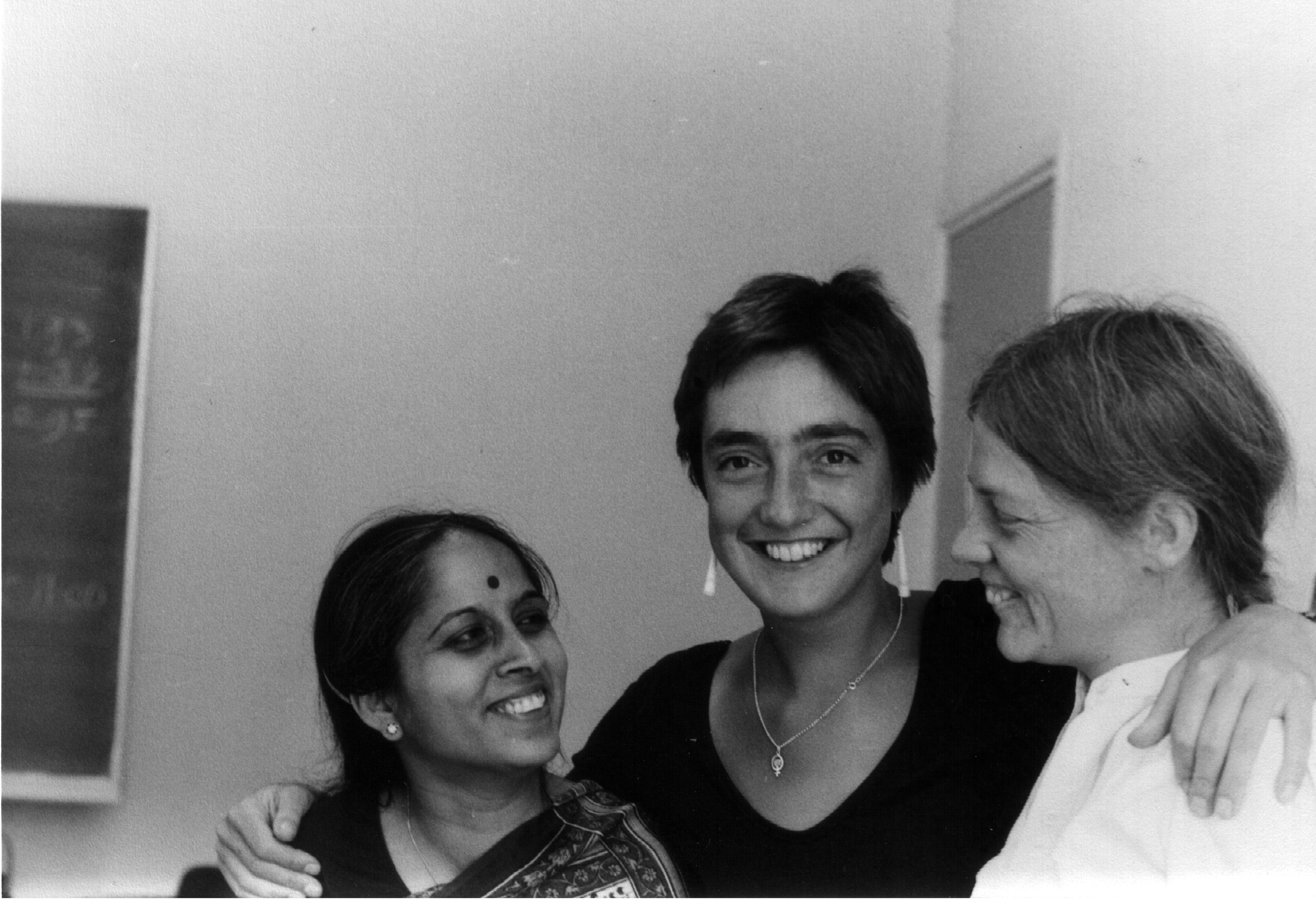 ISS Women’s Movements Research Project 1983
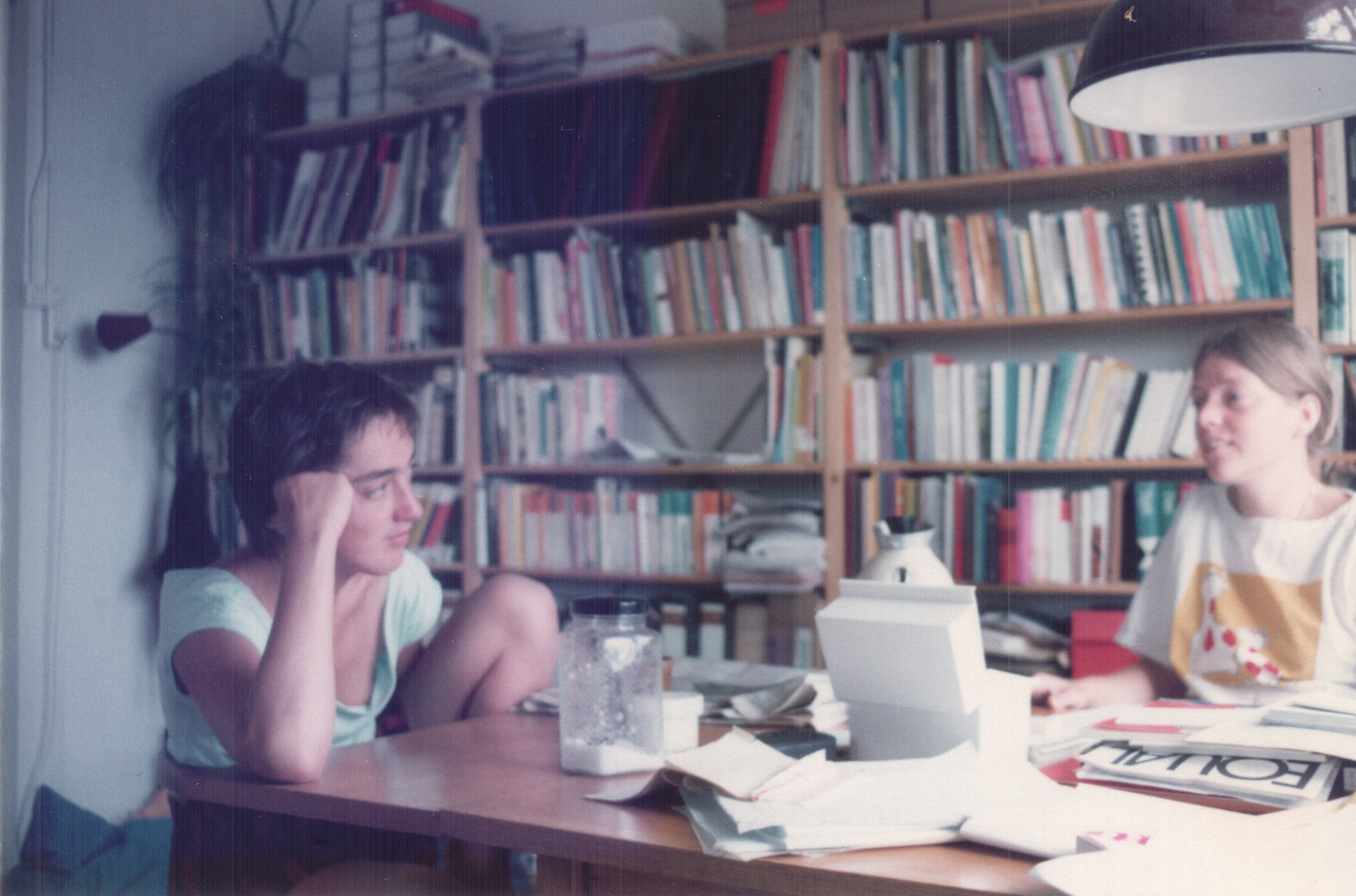 Thesis discussion Amsterdam 1983
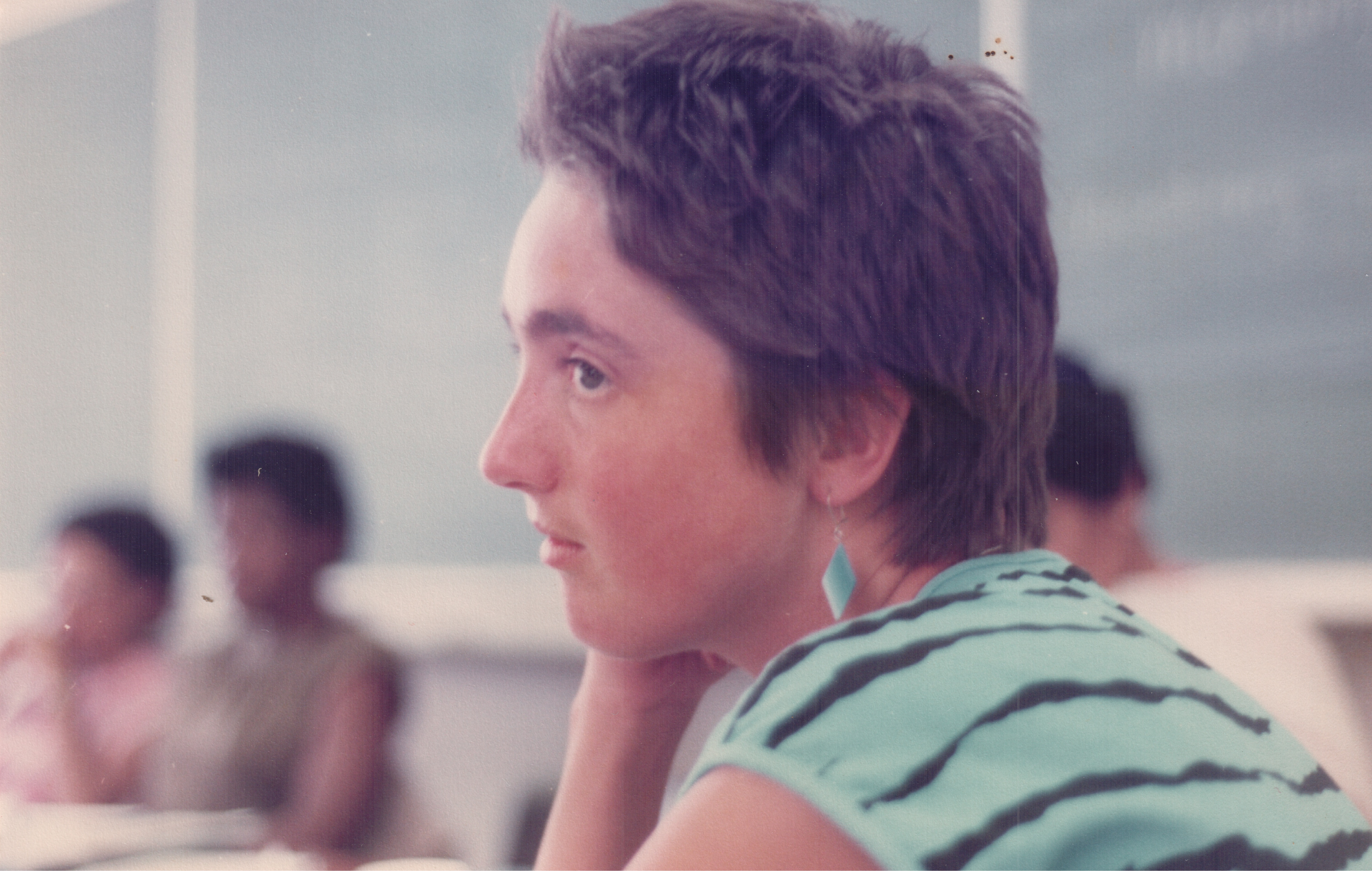 ISS Women’s Movements Research Project 1983
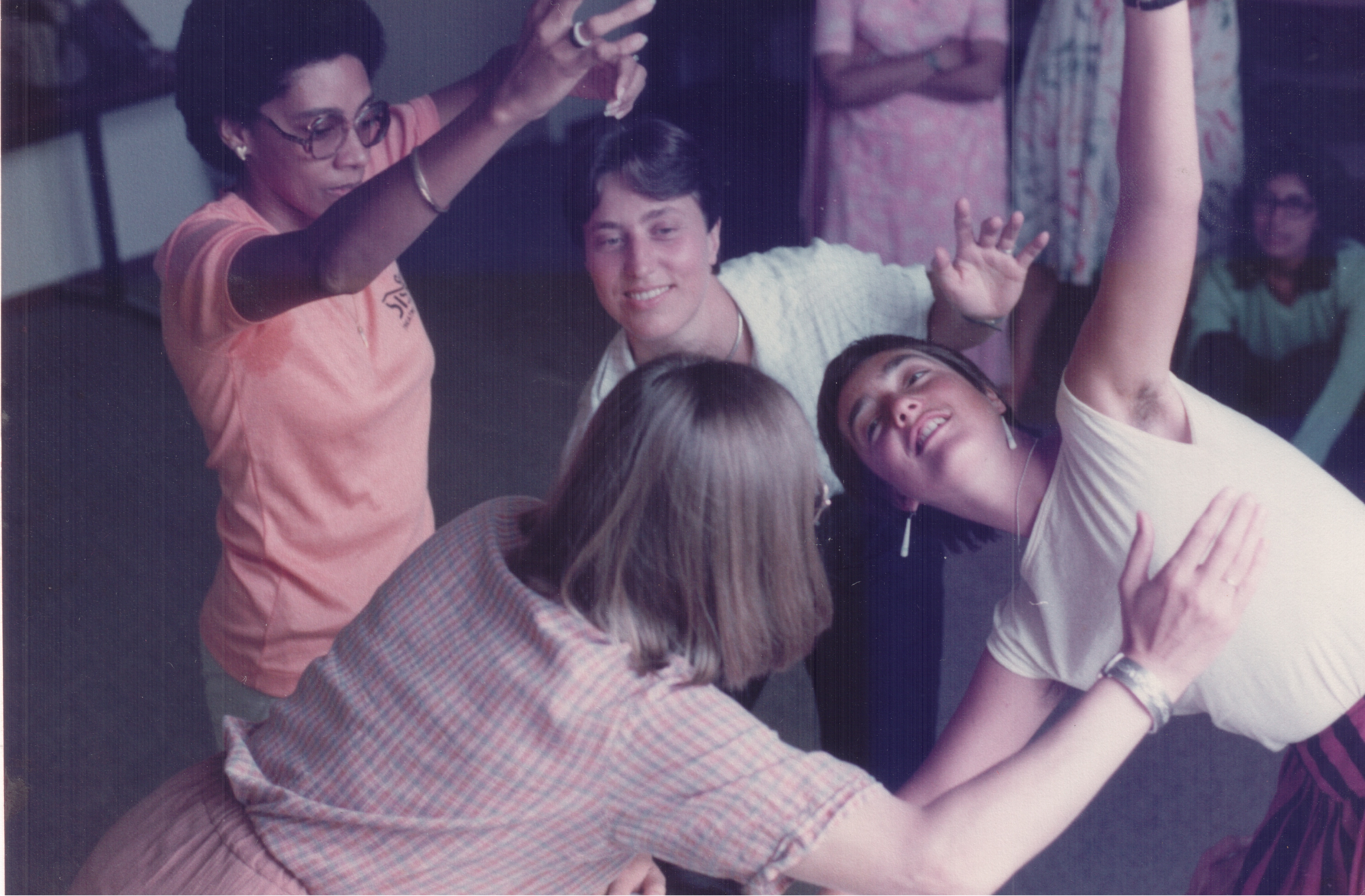 ISS Women’s Movements Research Project 1983
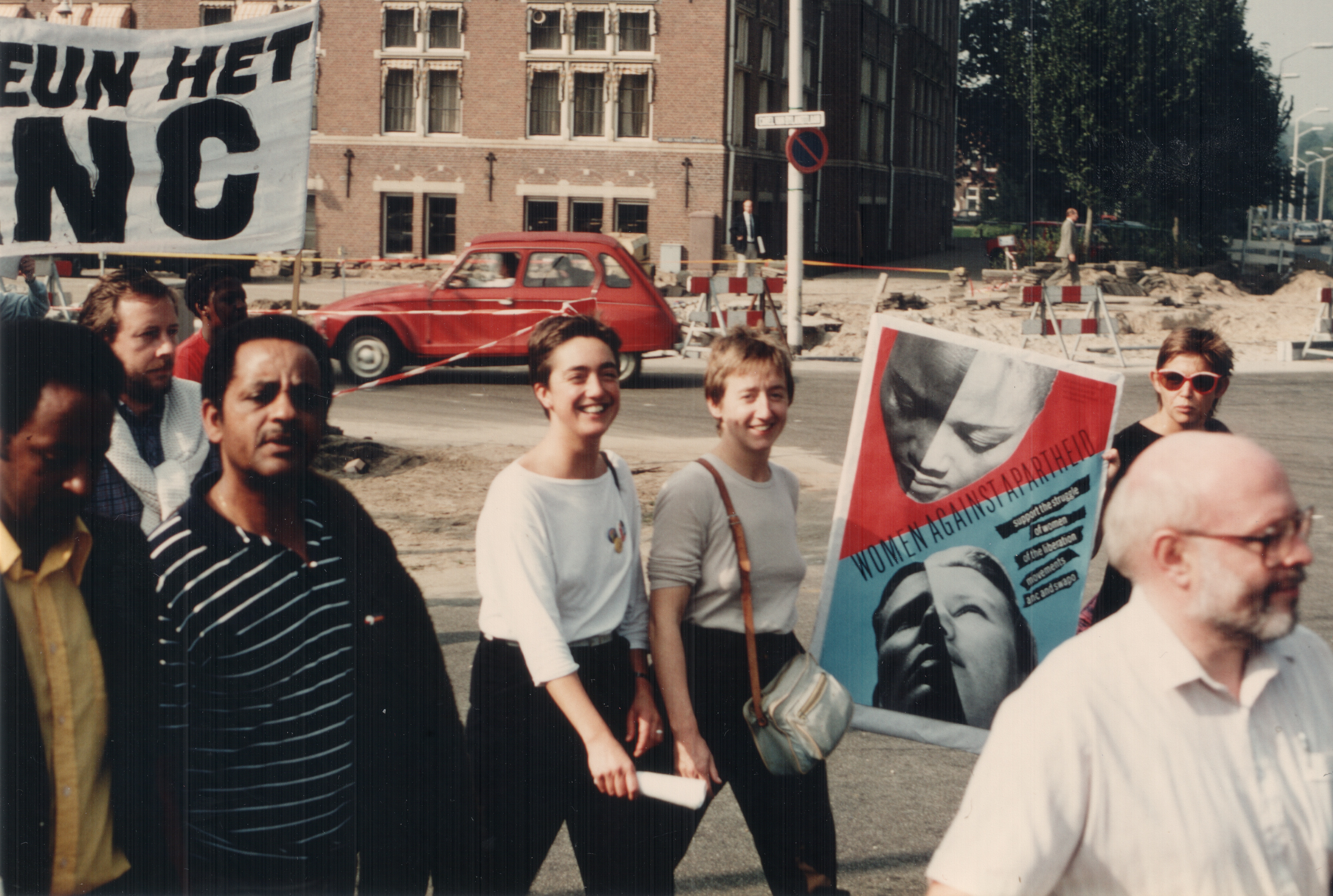 Anti-apartheid demonstration The Hague 1985
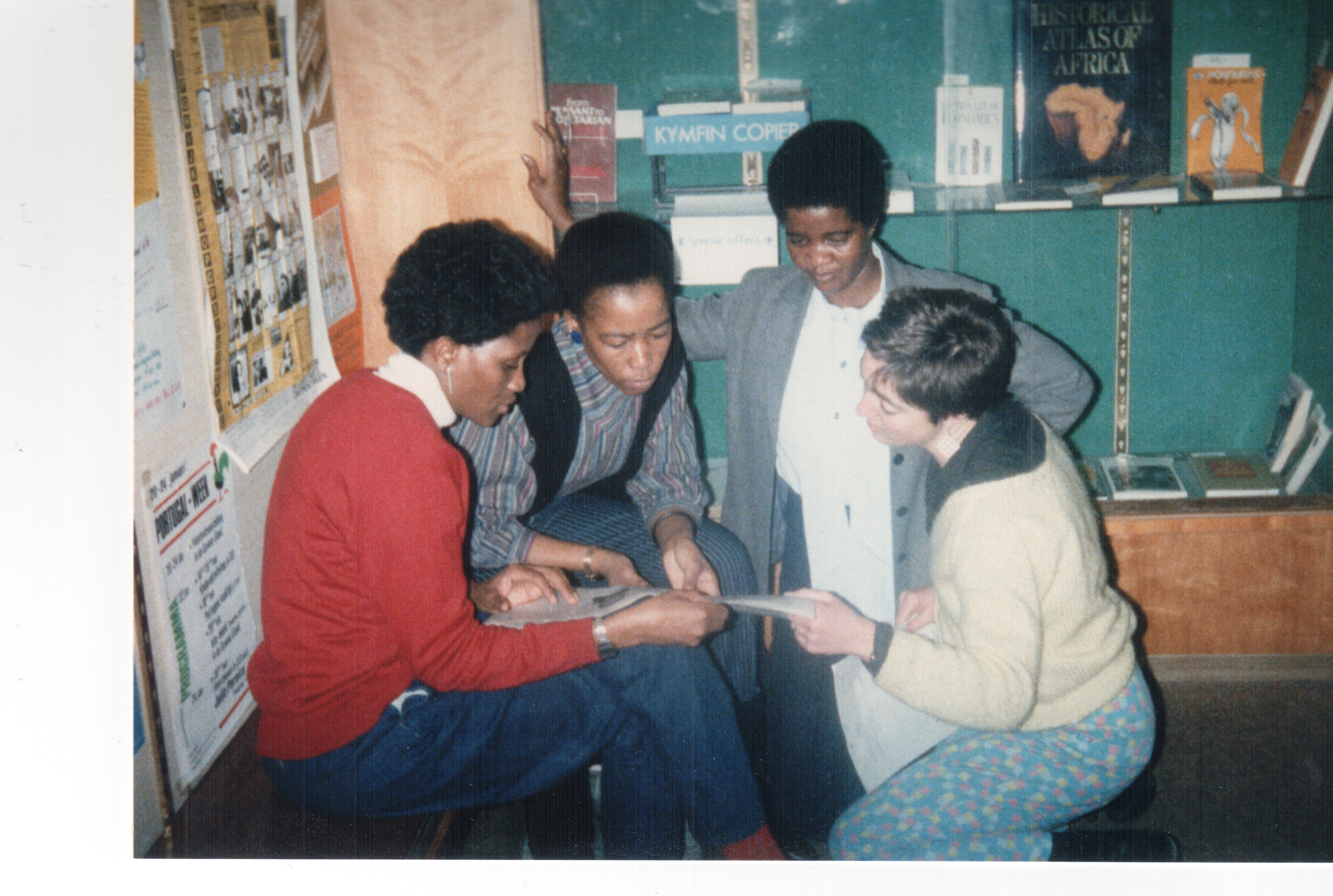 ISS SWAPO Women & Developent Diploma Programme 1985
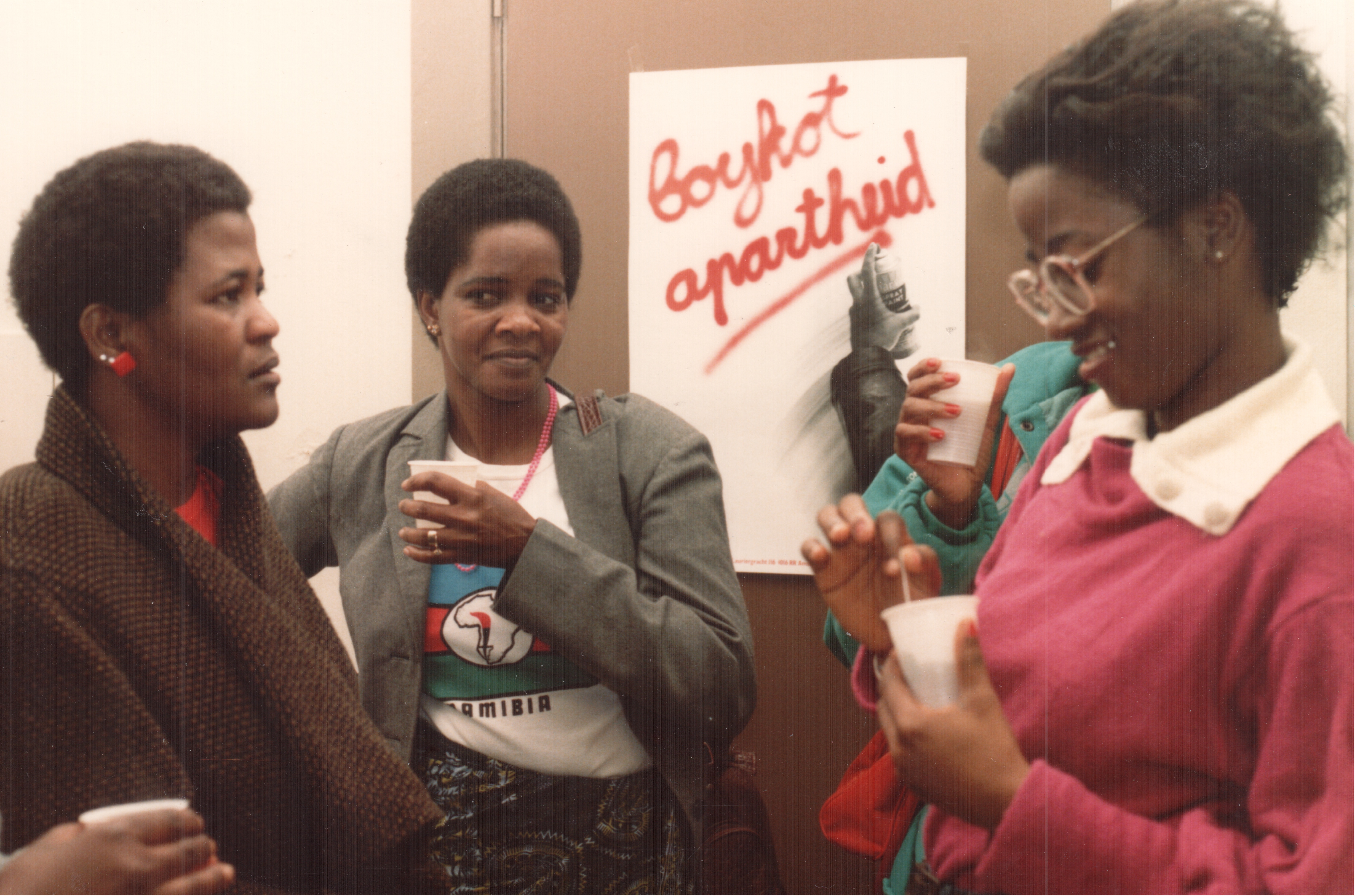 ISS students at Namibian Women’s Day Amsterdam 1985
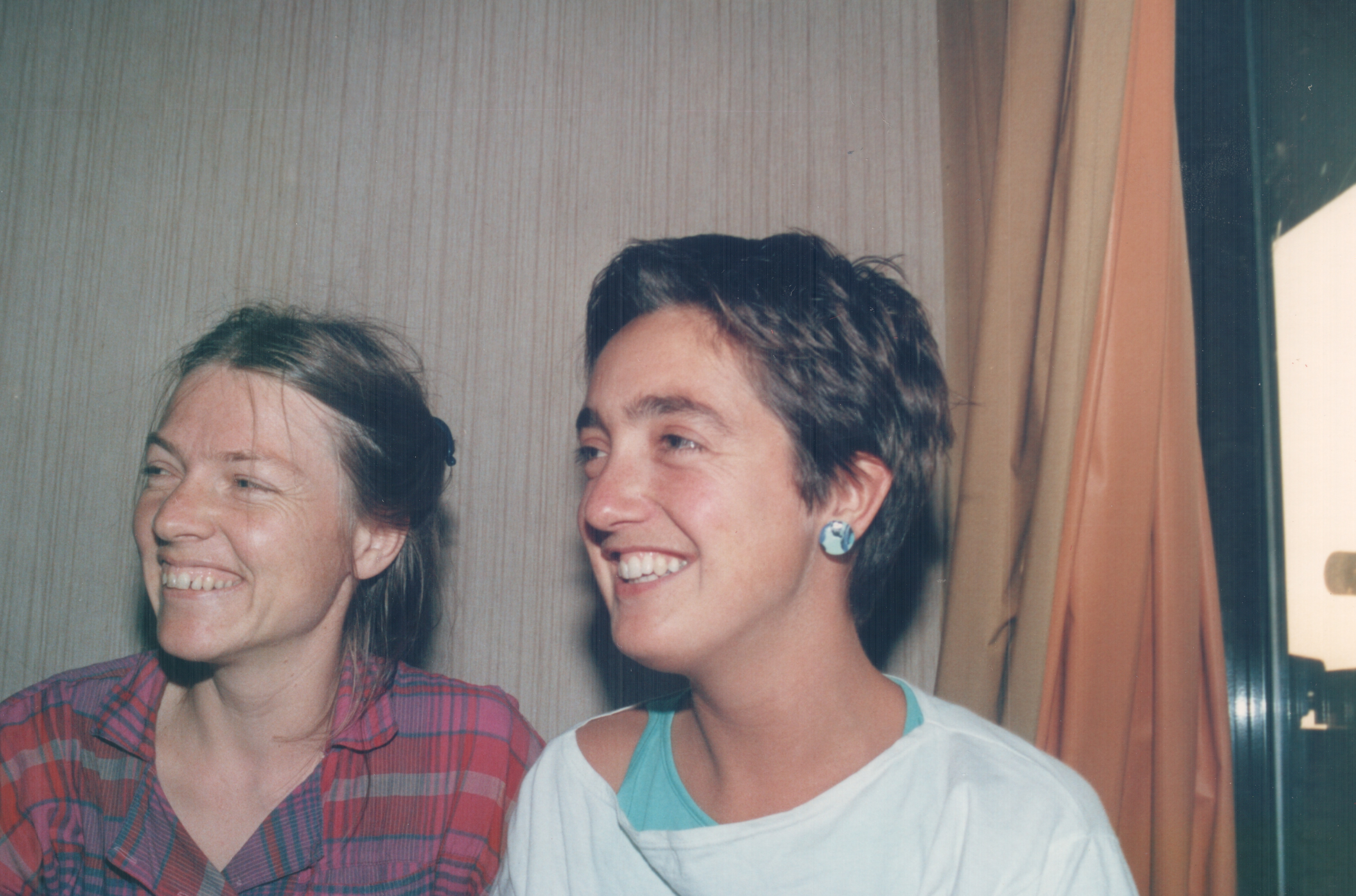 ISS Women’s Movements Research Project 1985
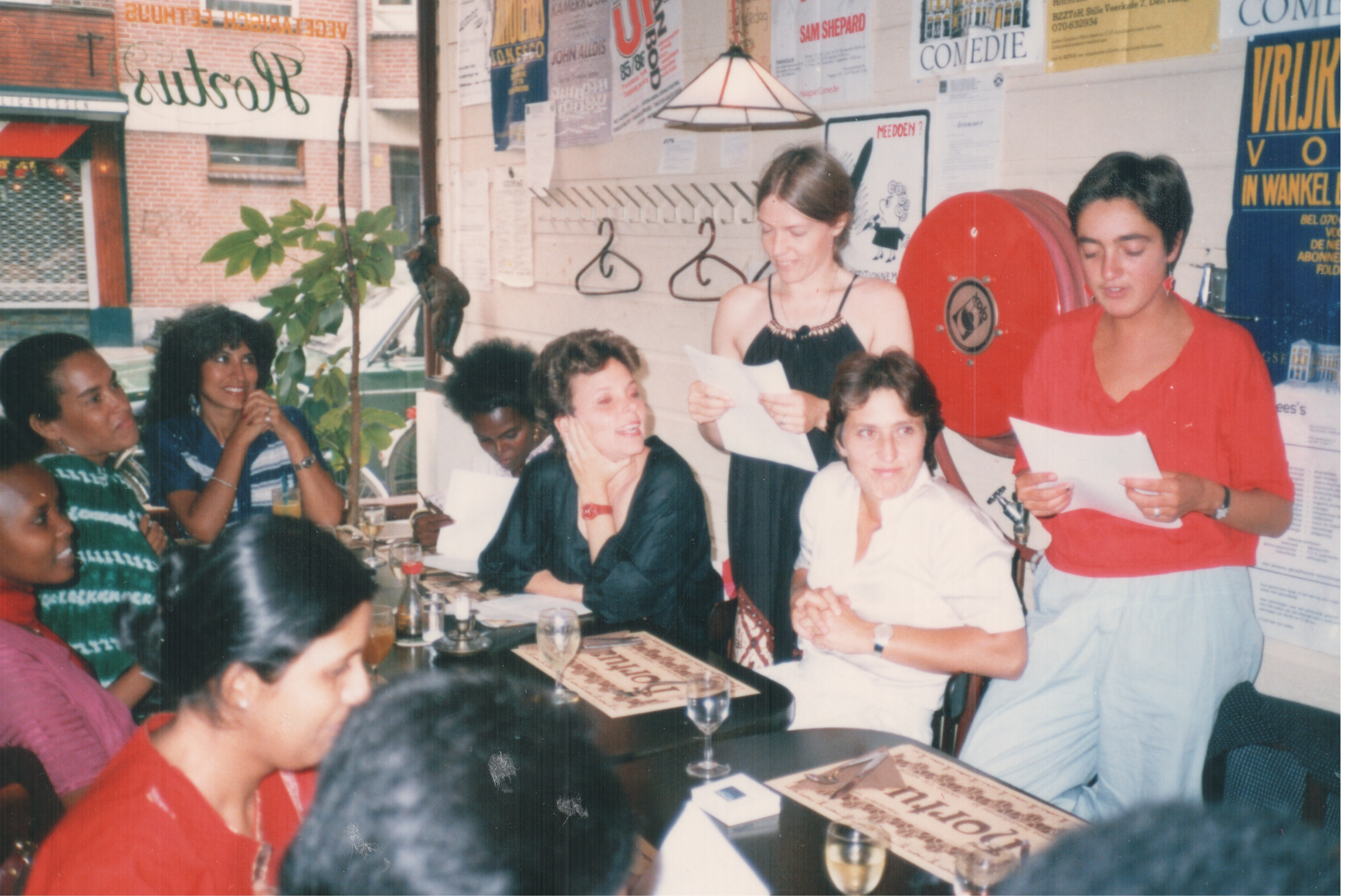 ISS Women’s Movements Research Project 1985
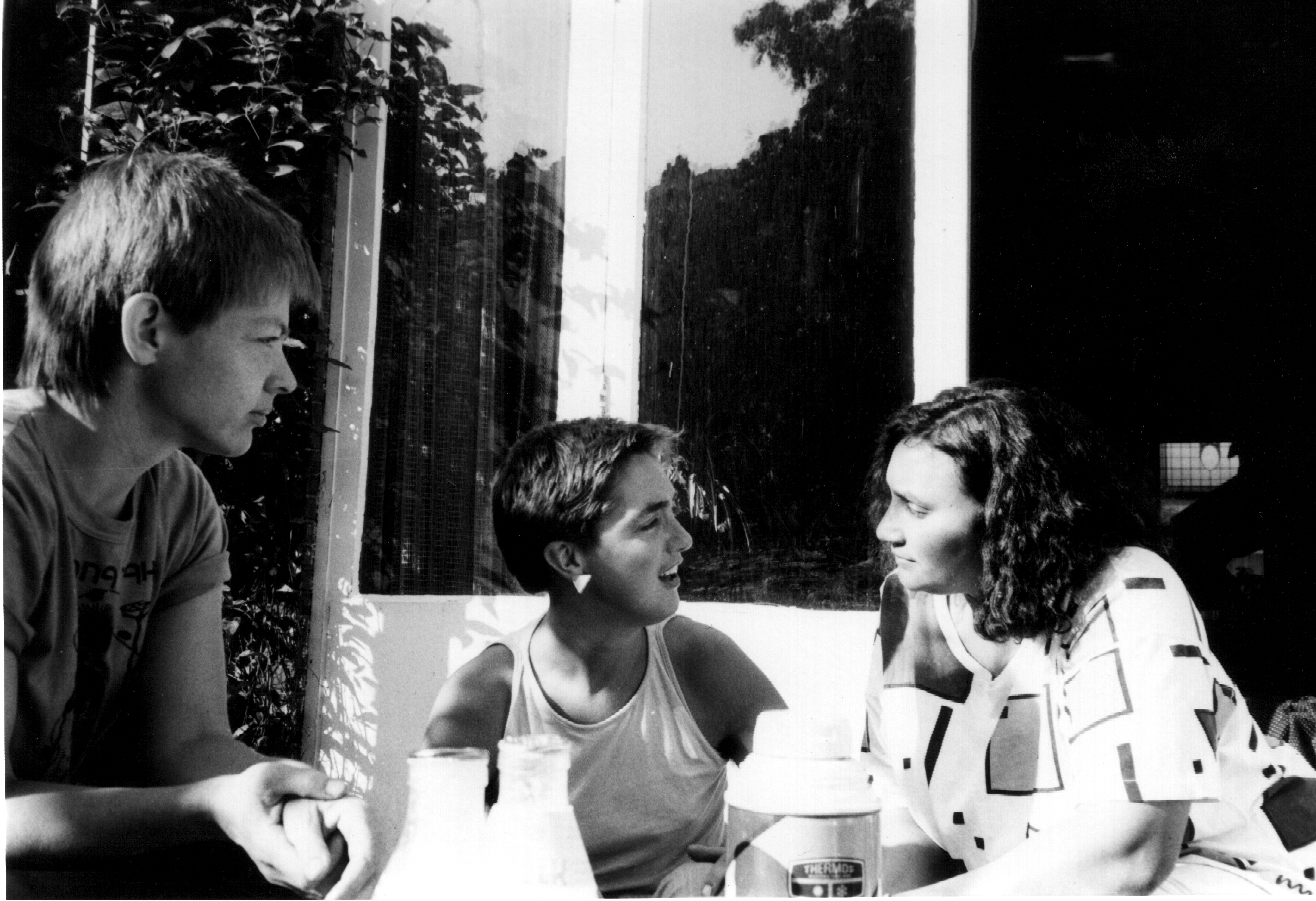 South African Women’s Day preparations The Hague 1986
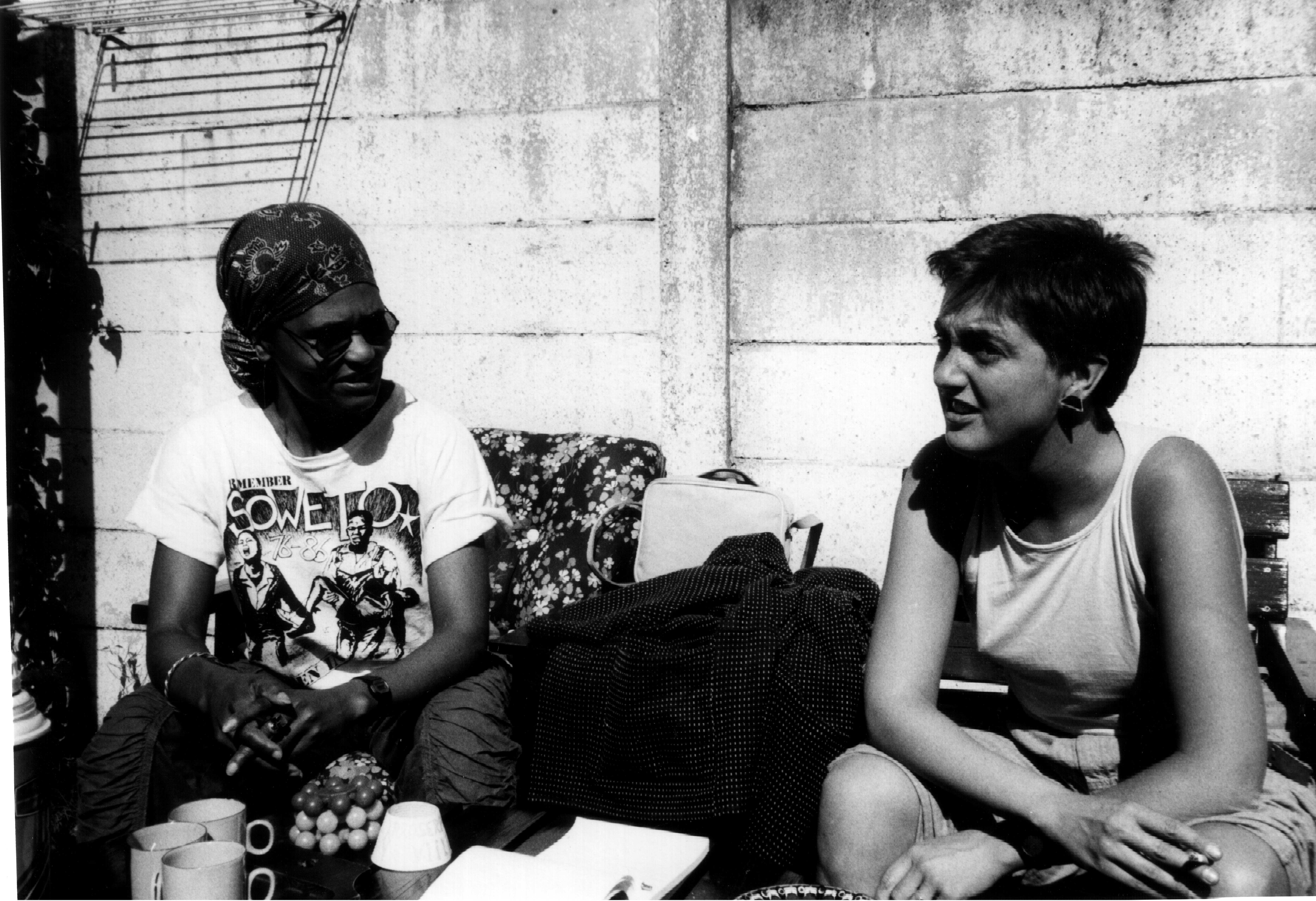 South African Women’s Day preparations The Hague 1986
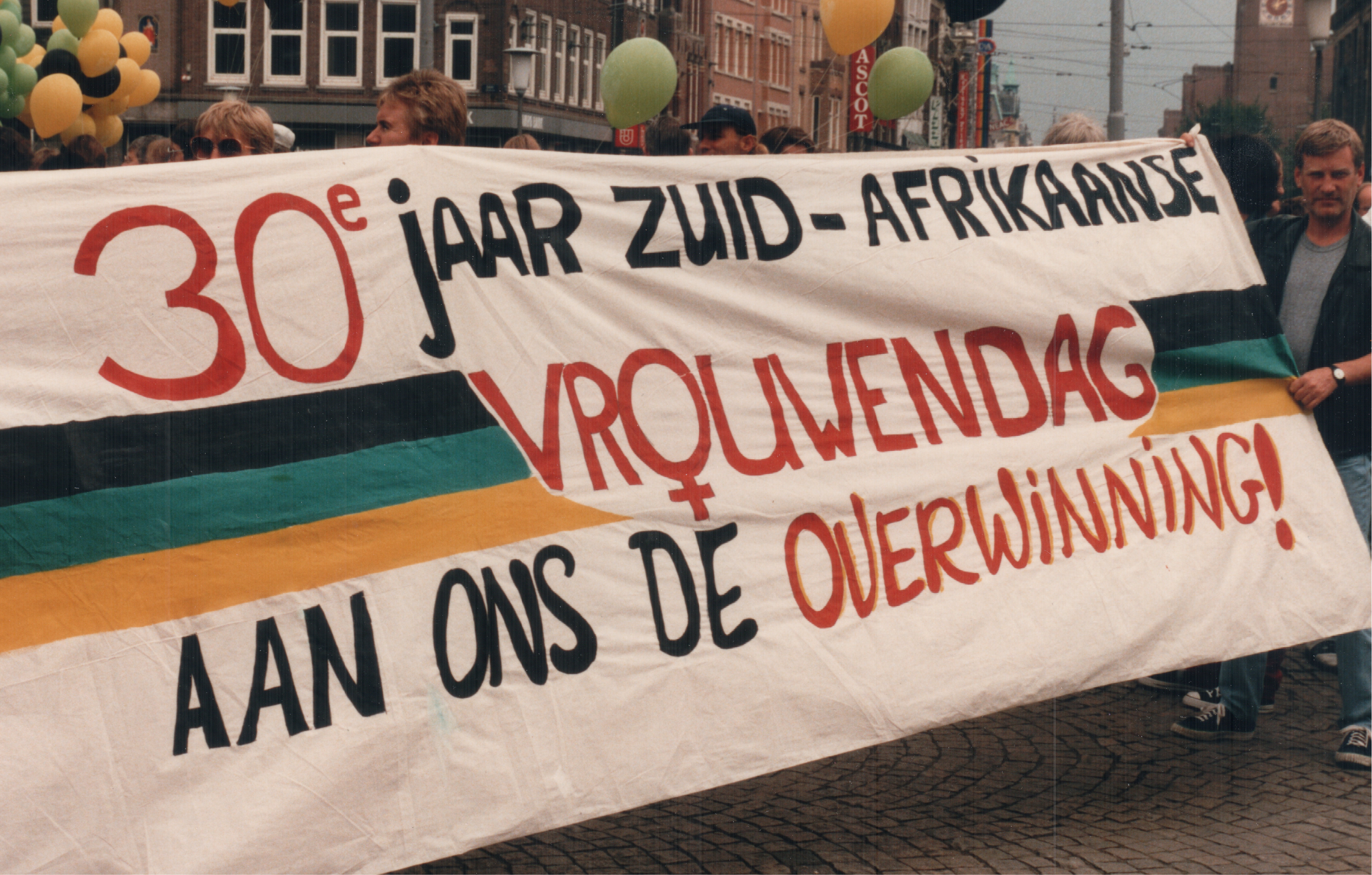 South African Women’s Day Amsterdam 1986
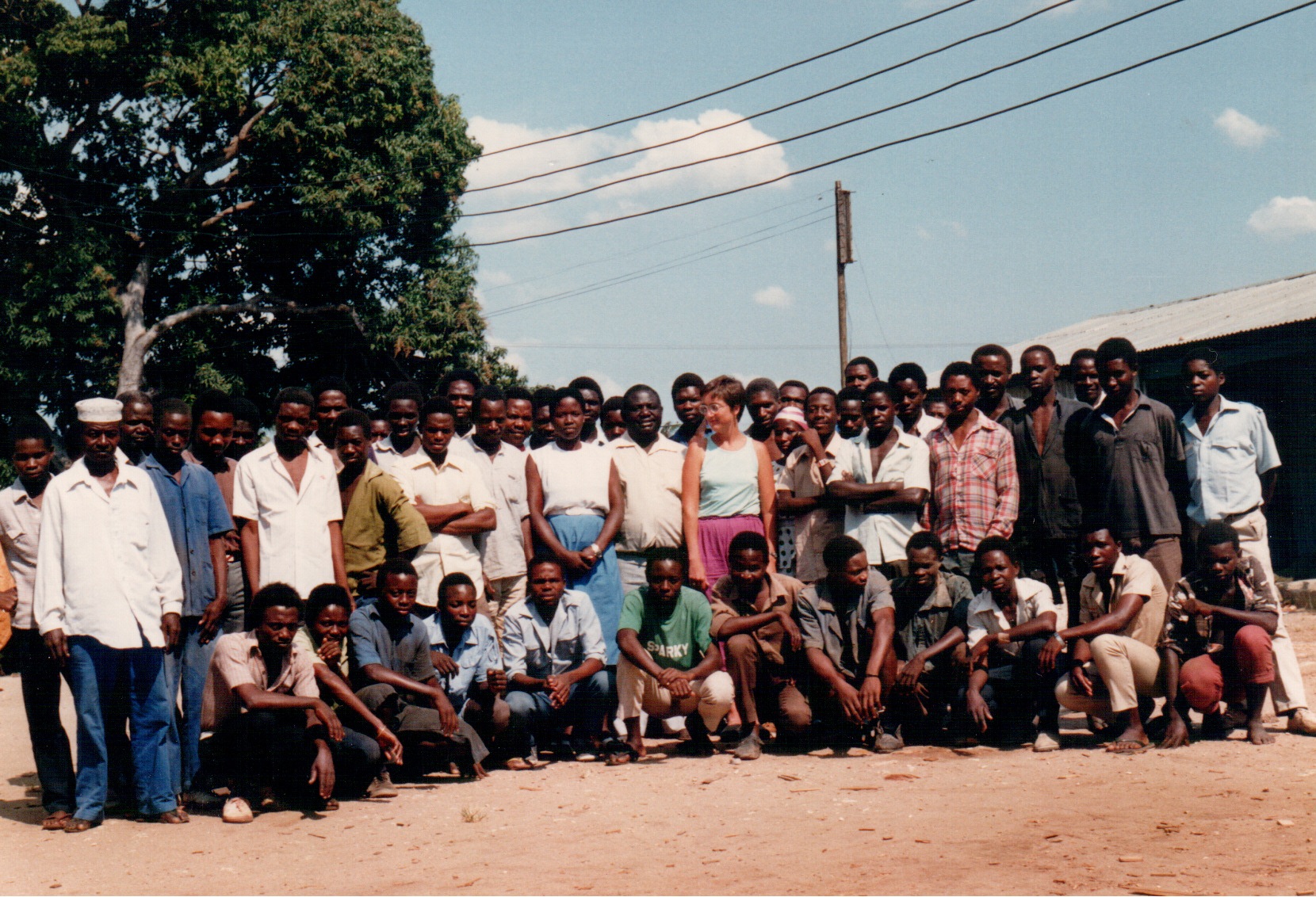 TAMECO knife cooperative Dar es Salaam 1988
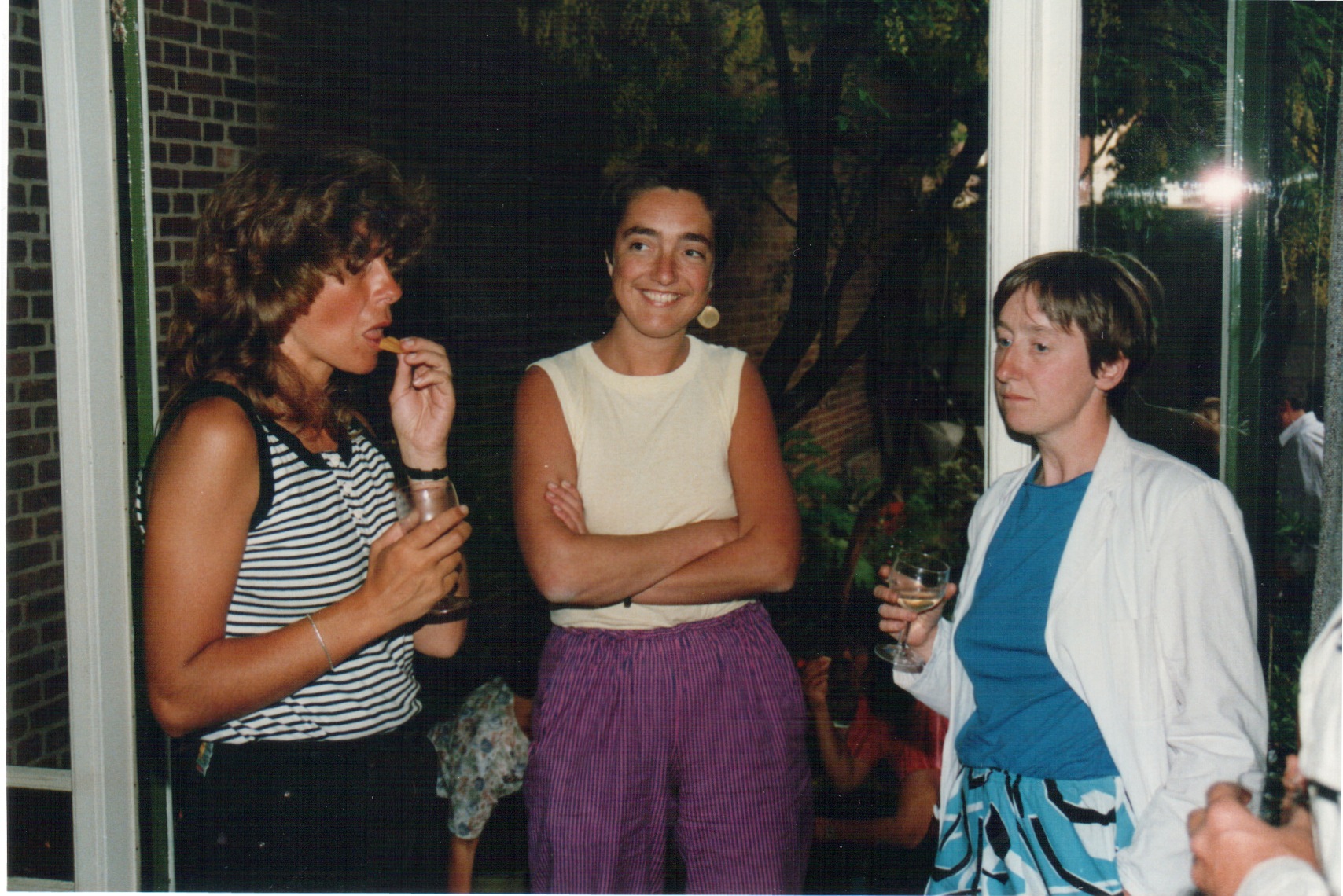 Hivos The Hague1989
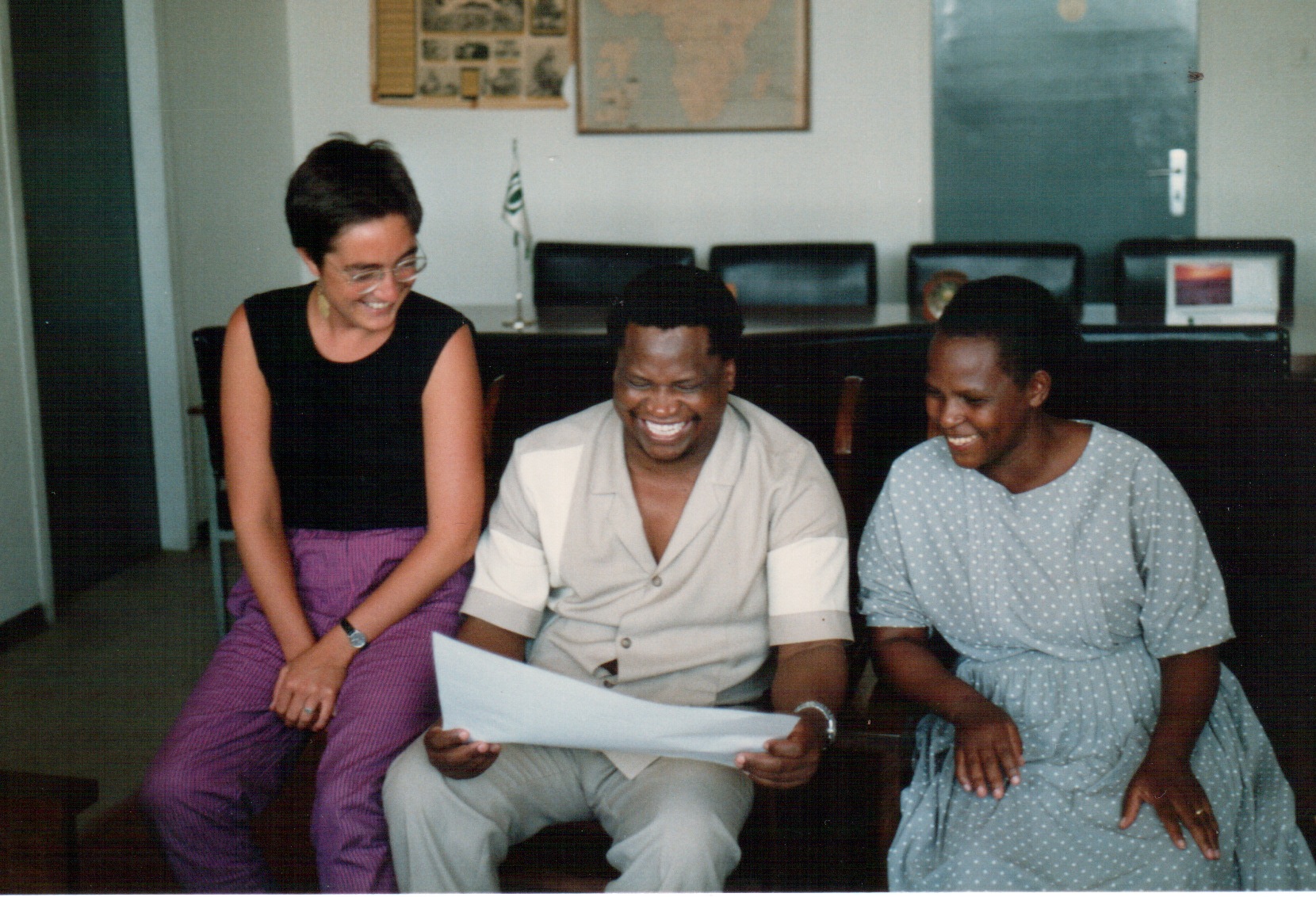 Cooperative Union Tanzania Dar es Salaam 1989
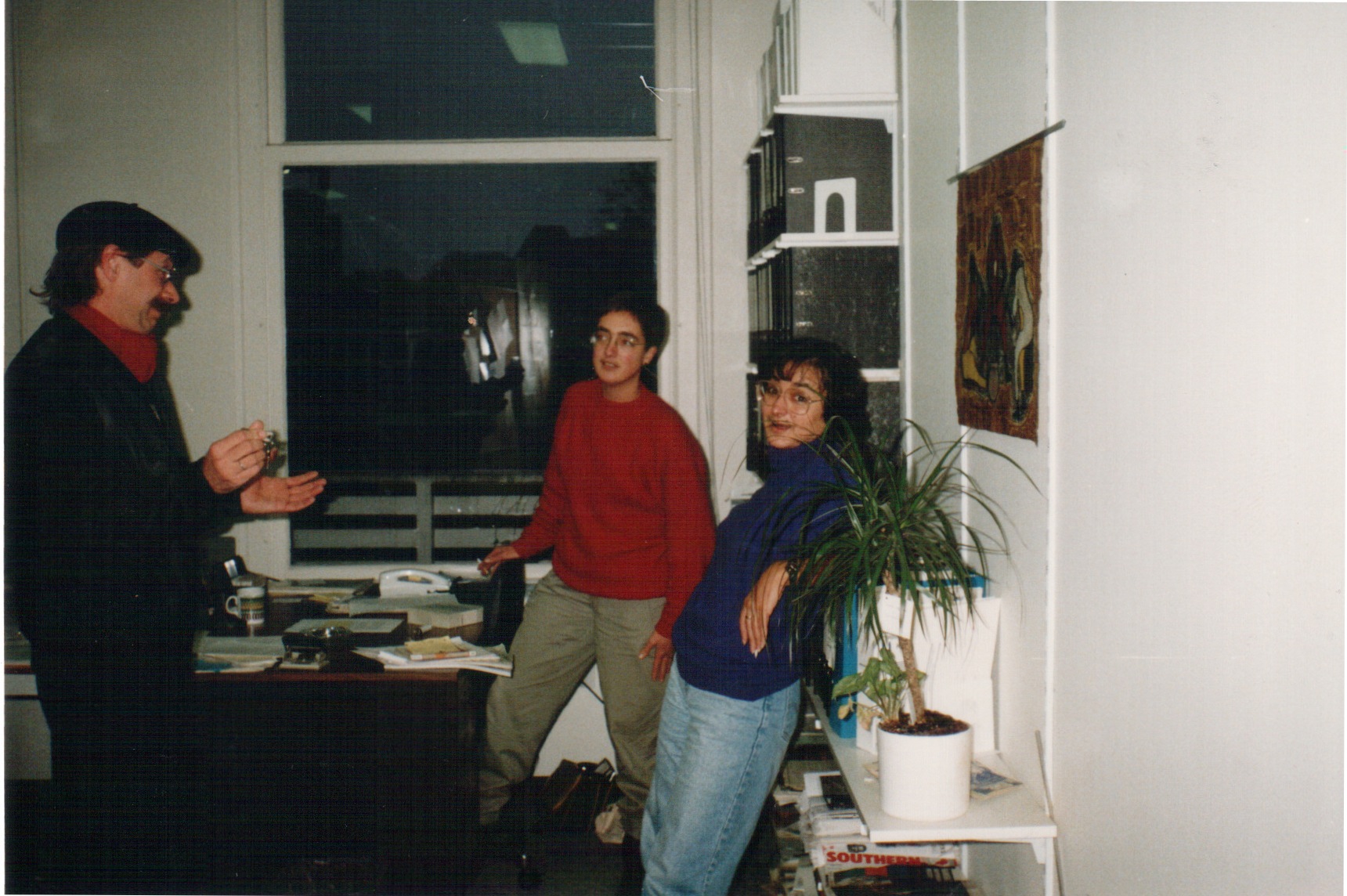 Hivos The Hague1990
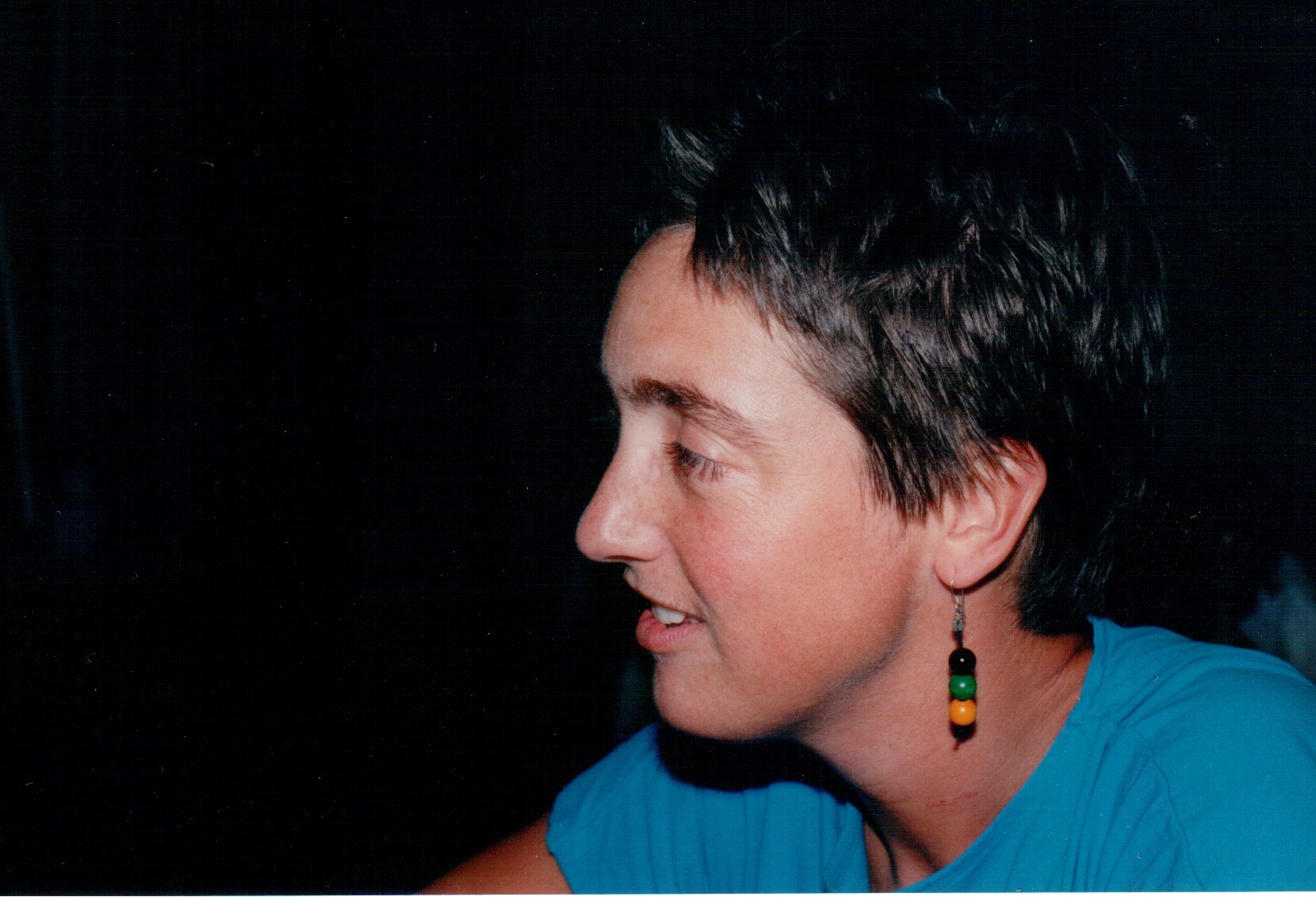 Dar es Salaam 1990
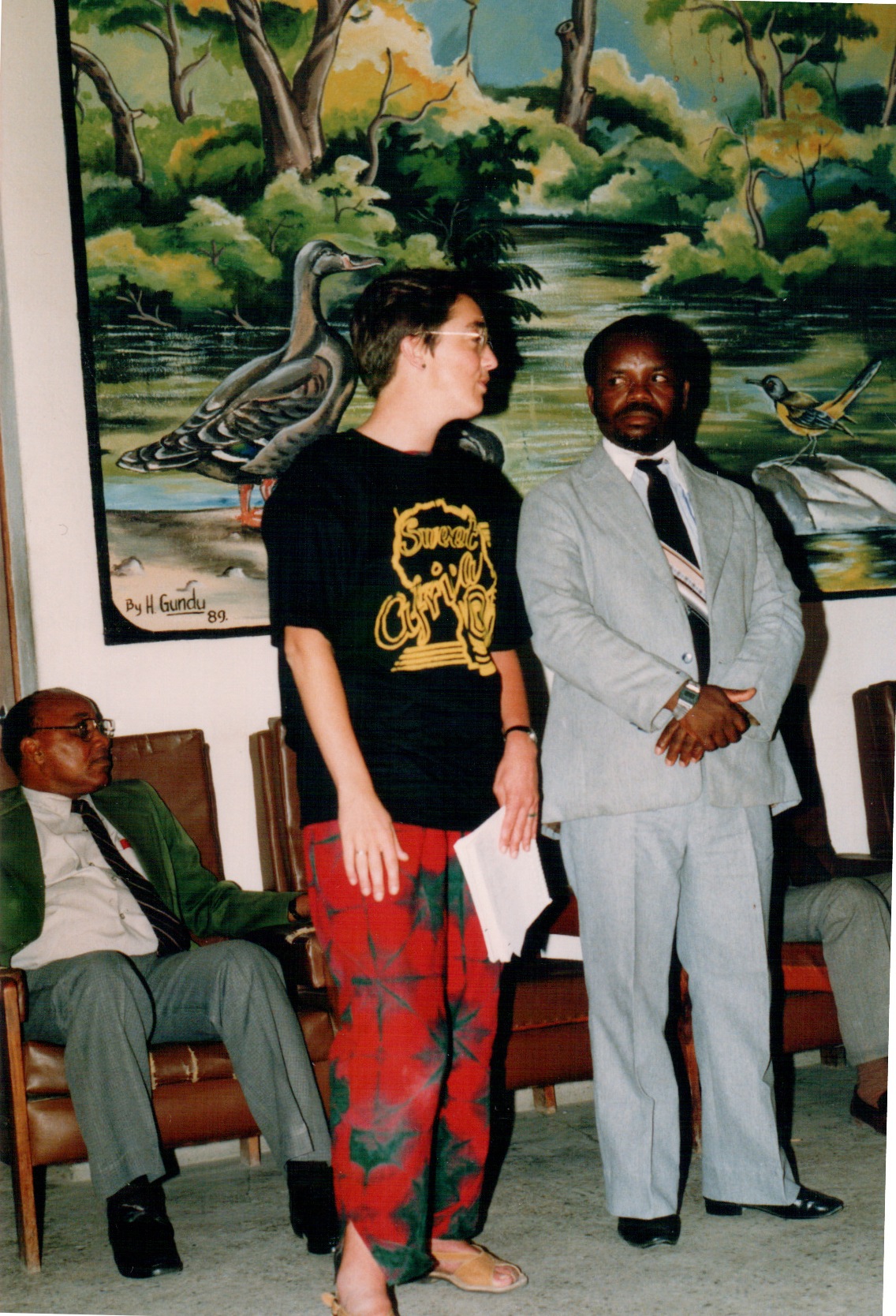 Dodoma1990
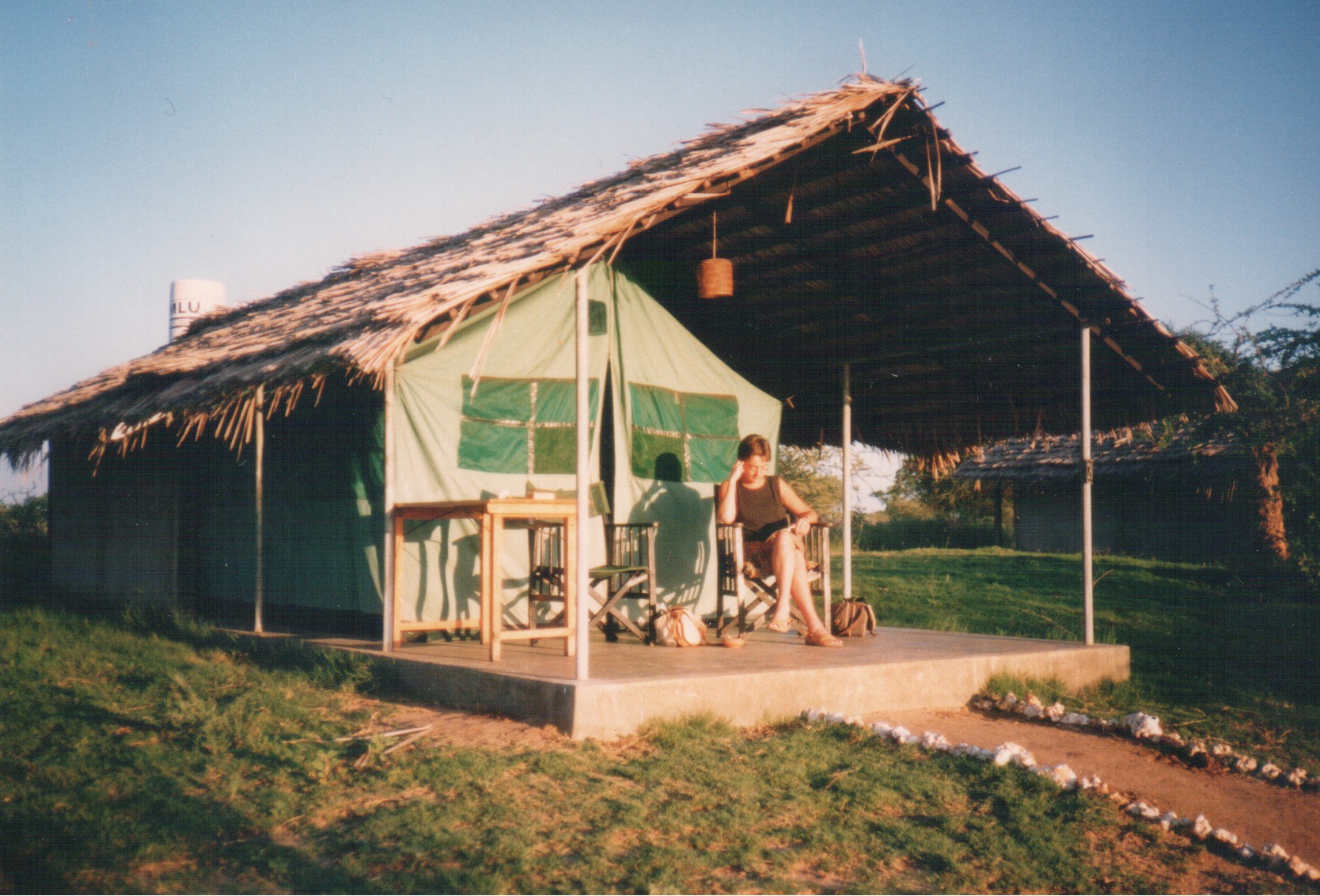 Tanzania1990
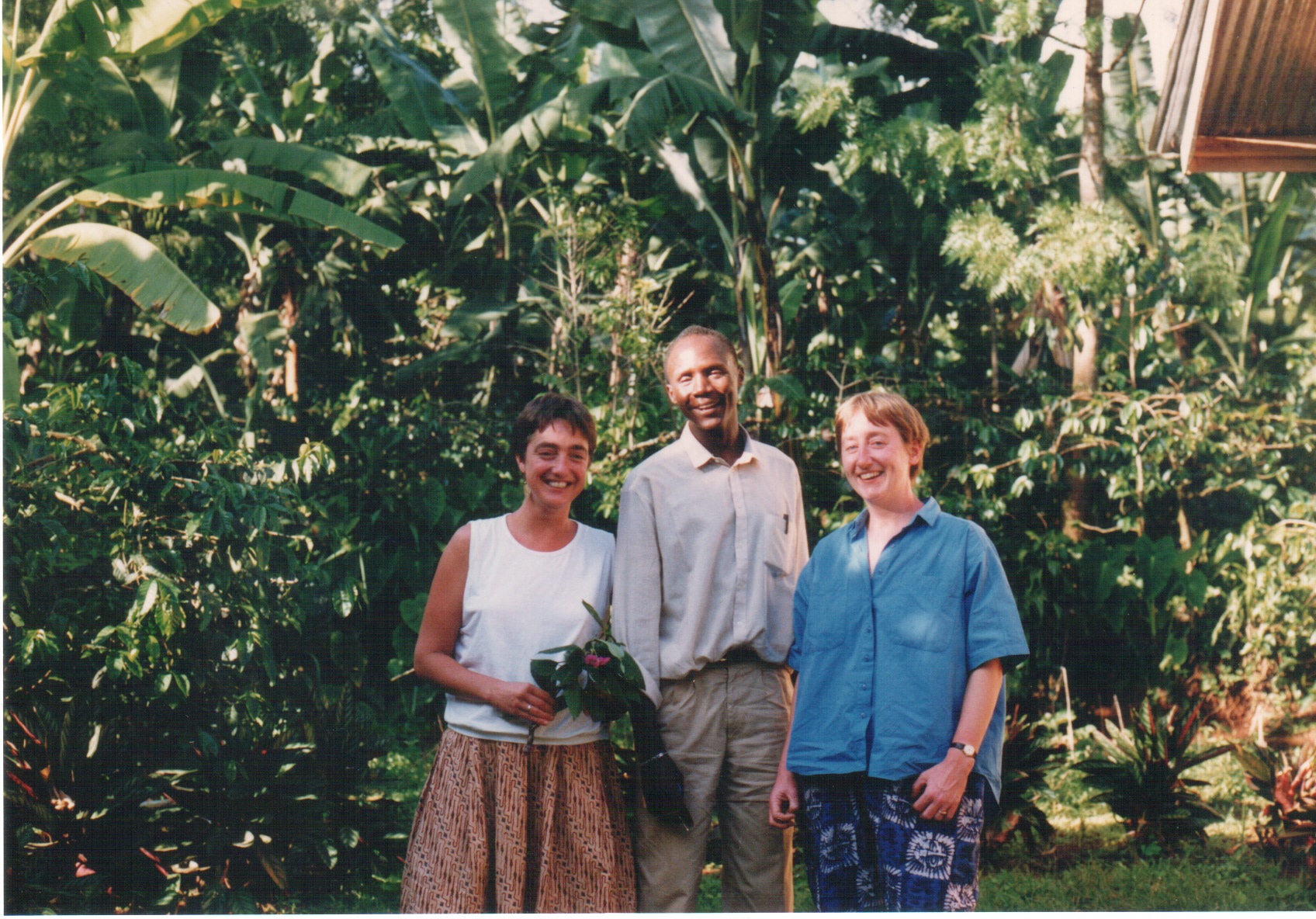 Mount Kilimanjaro 1990
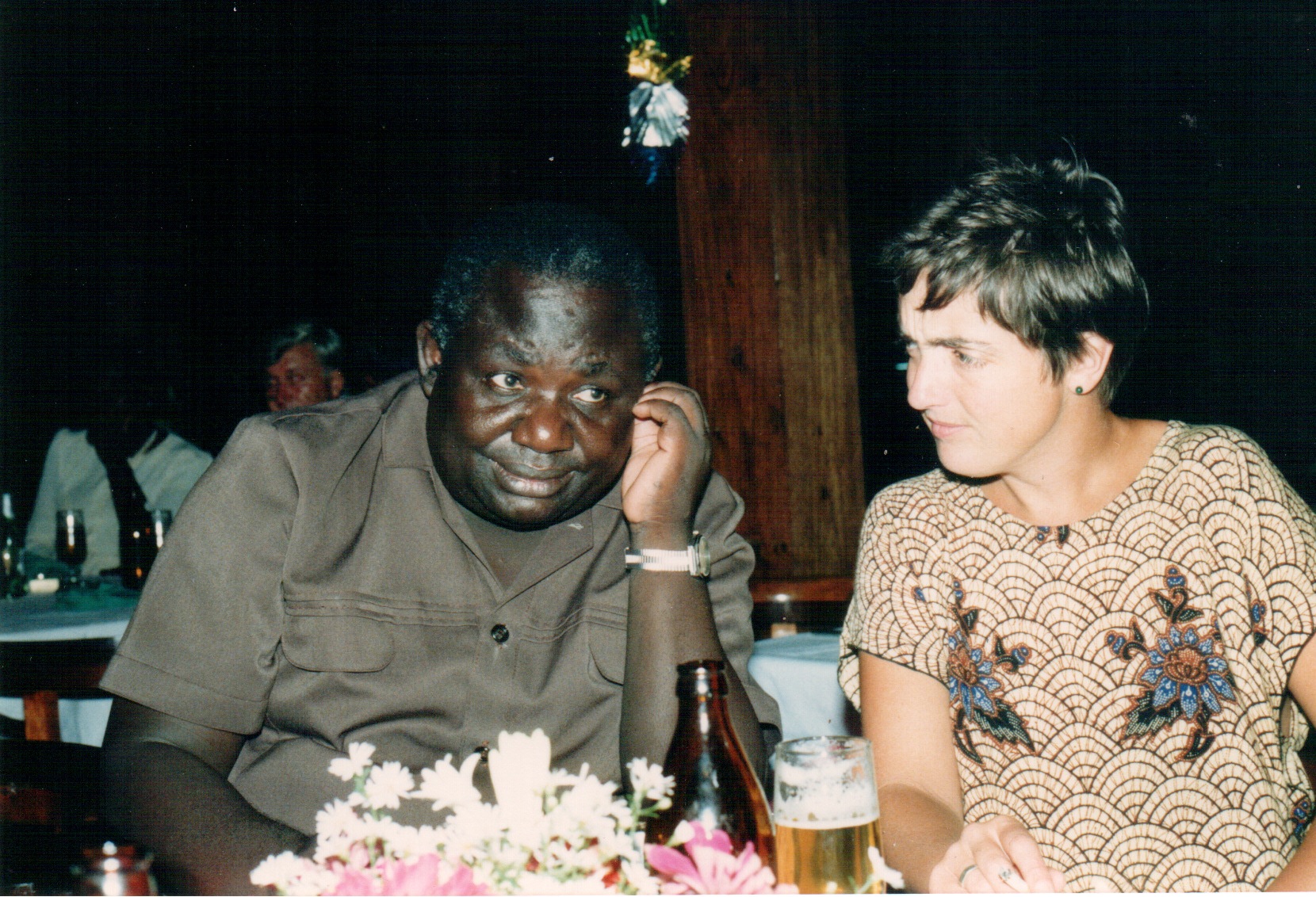 TAMECO Dar es Salaam 1990
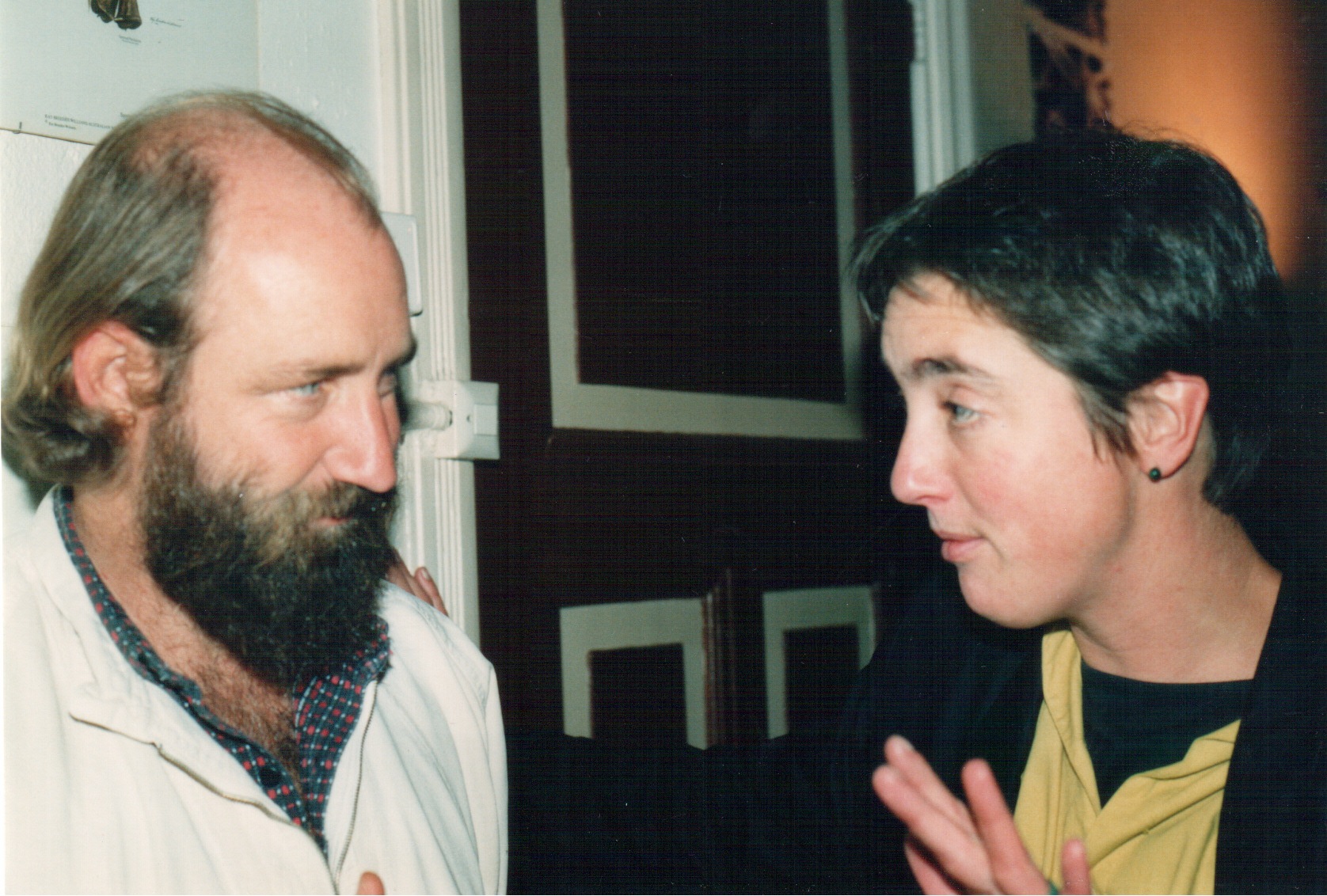 Hivos The Hague 1991
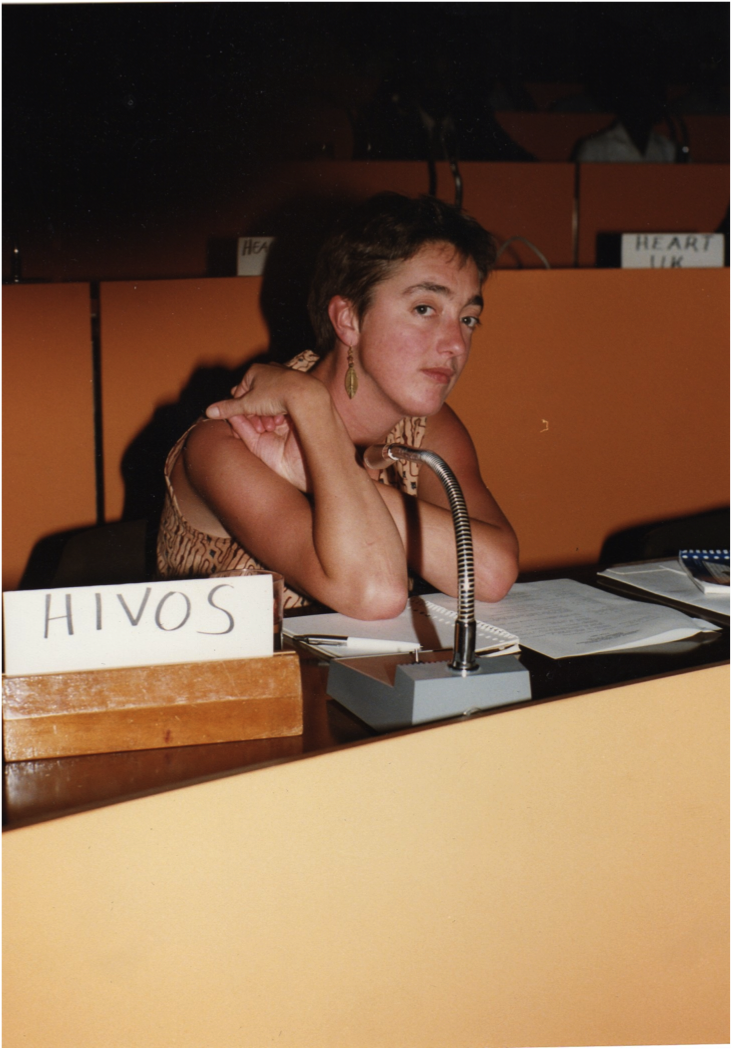 Last ANC conference in exile Arusha 1991
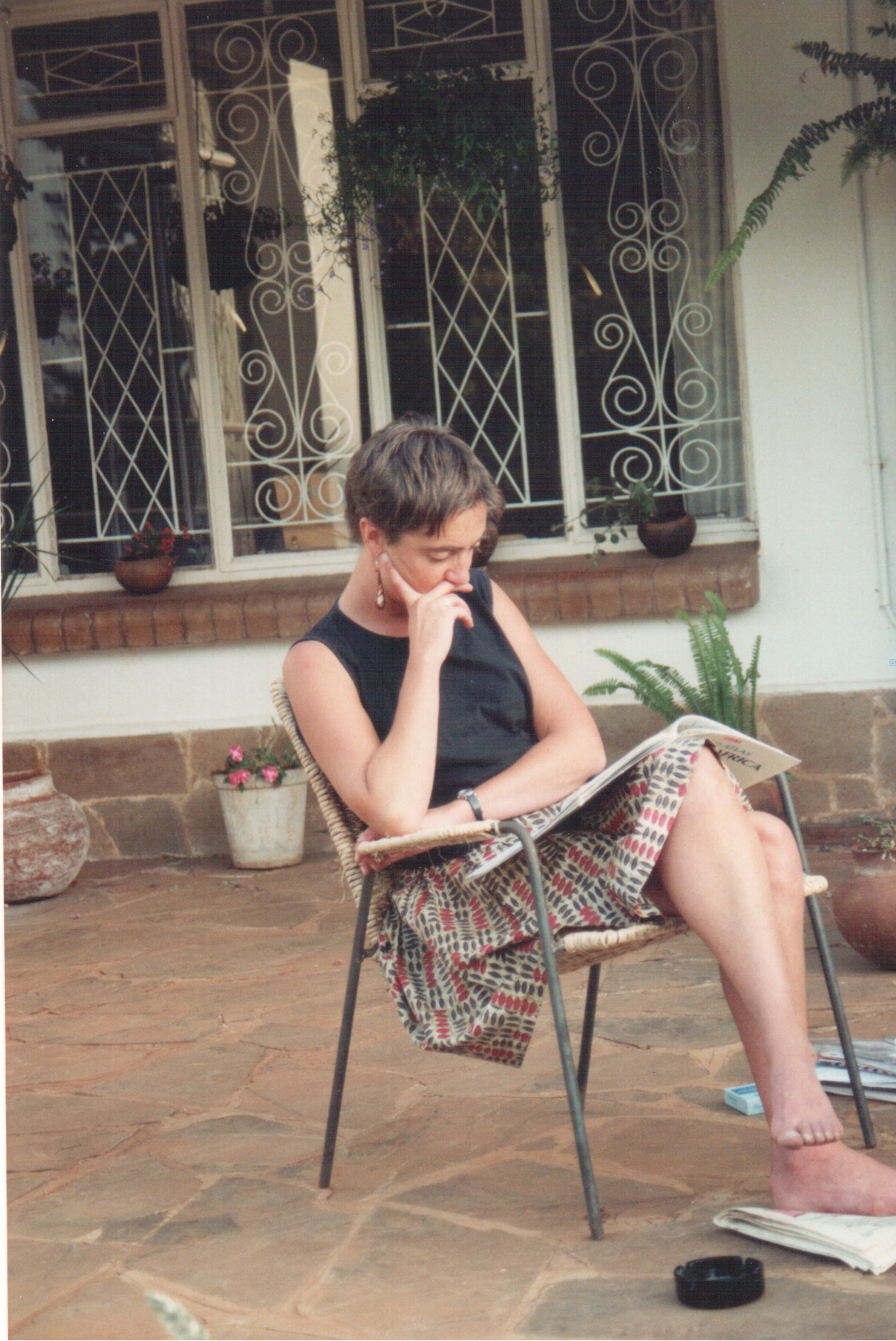 At home in Harare 1991
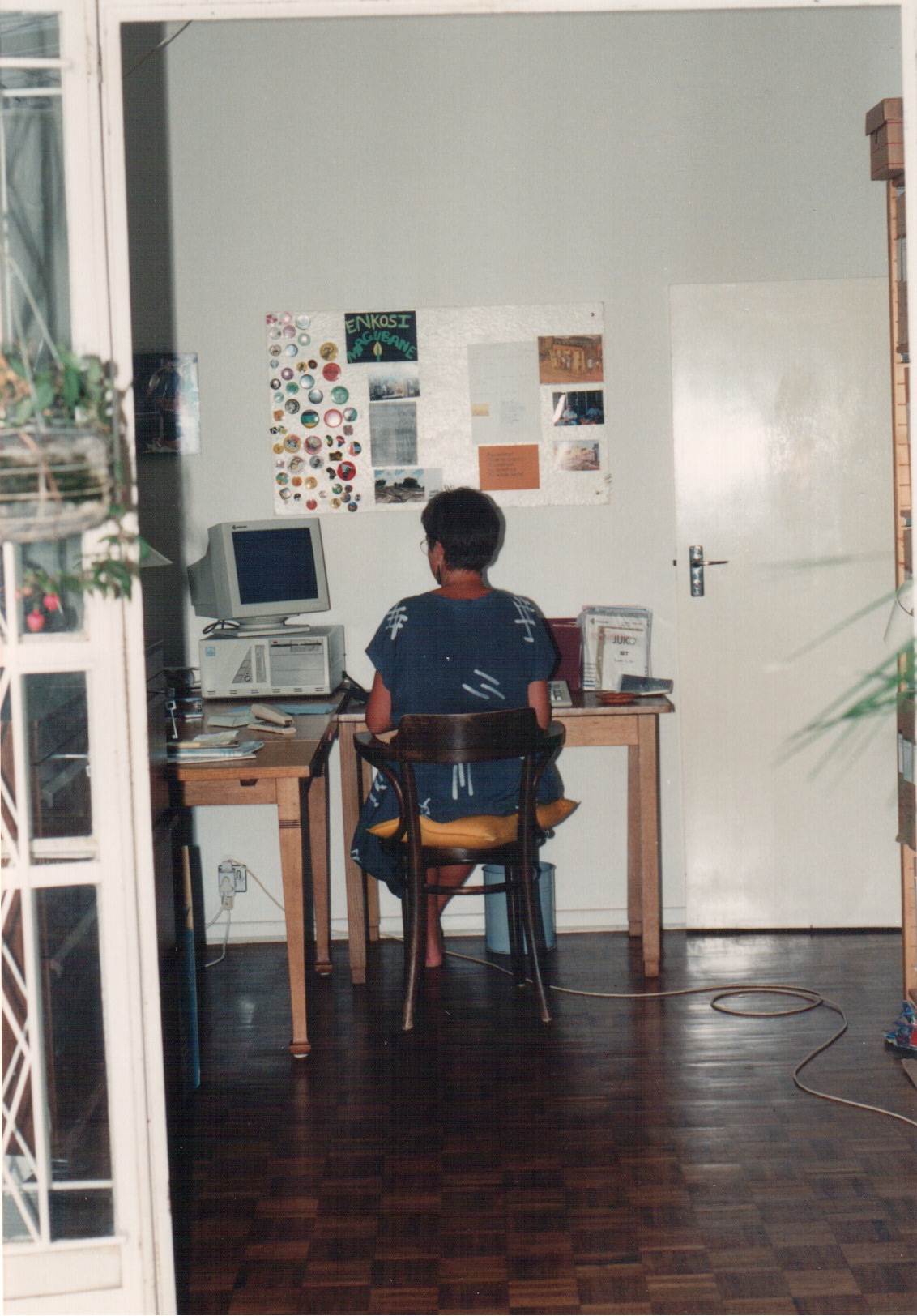 At home in Harare 1991
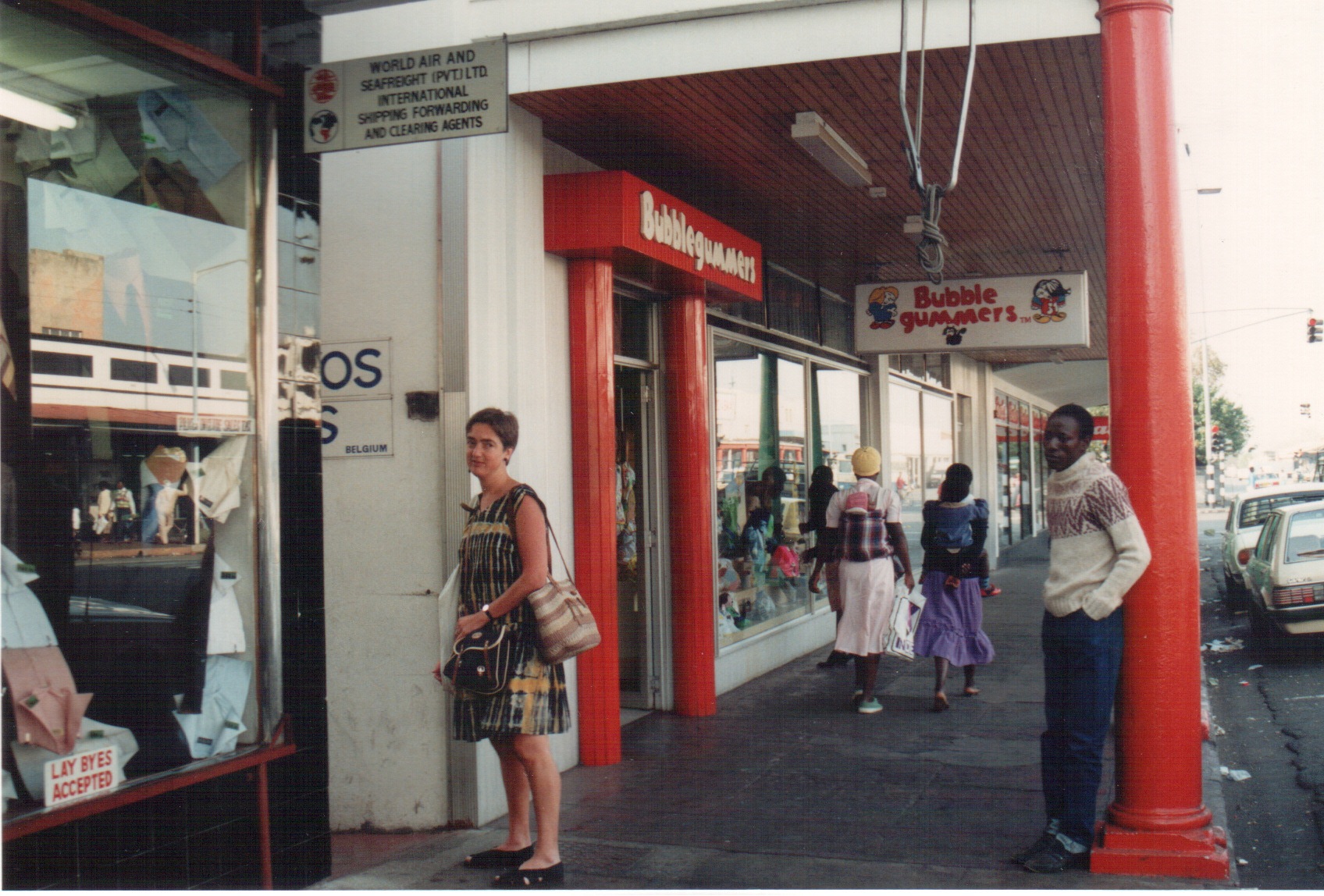 Hivos Office Harare 1991
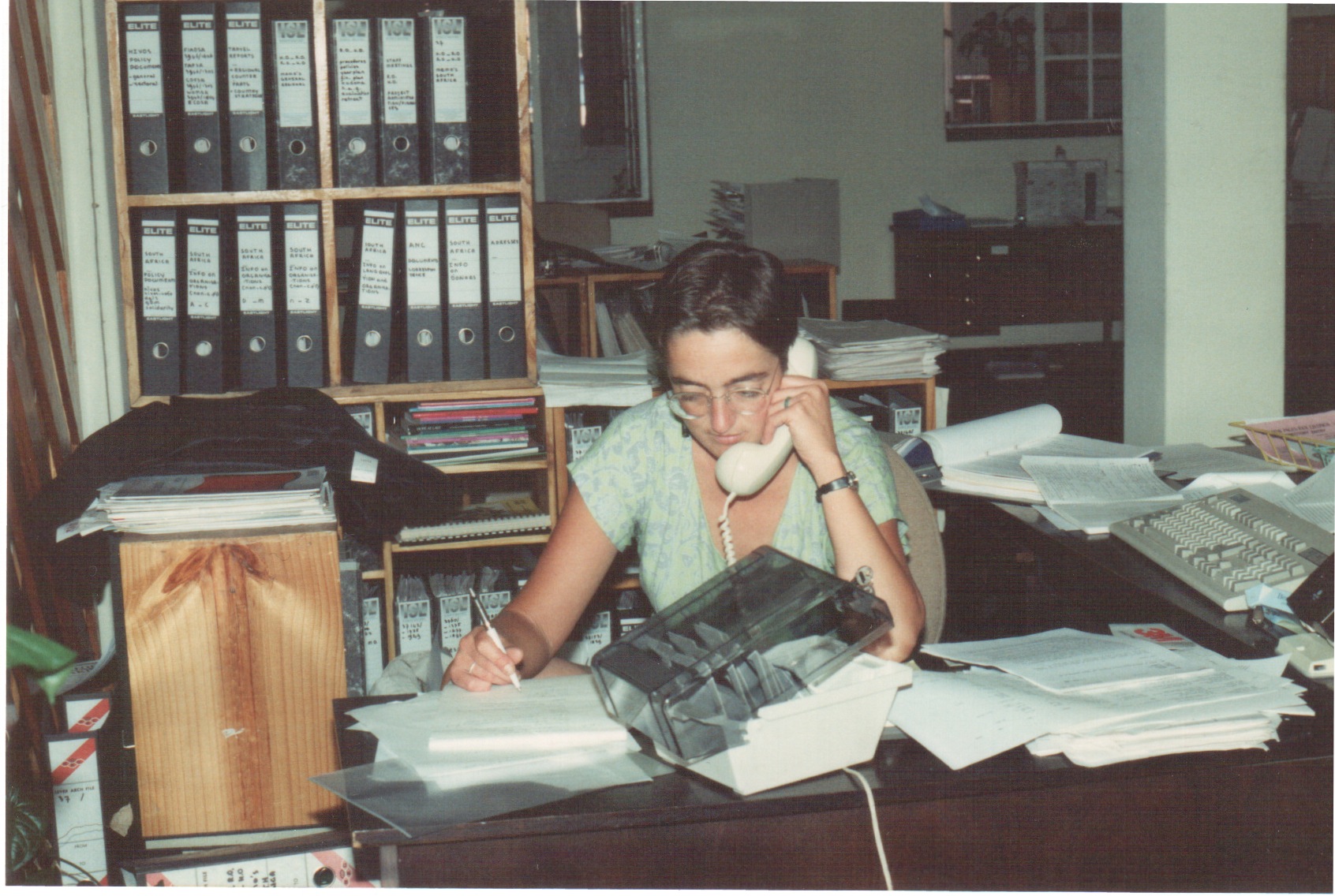 Hivos Office Harare 1991
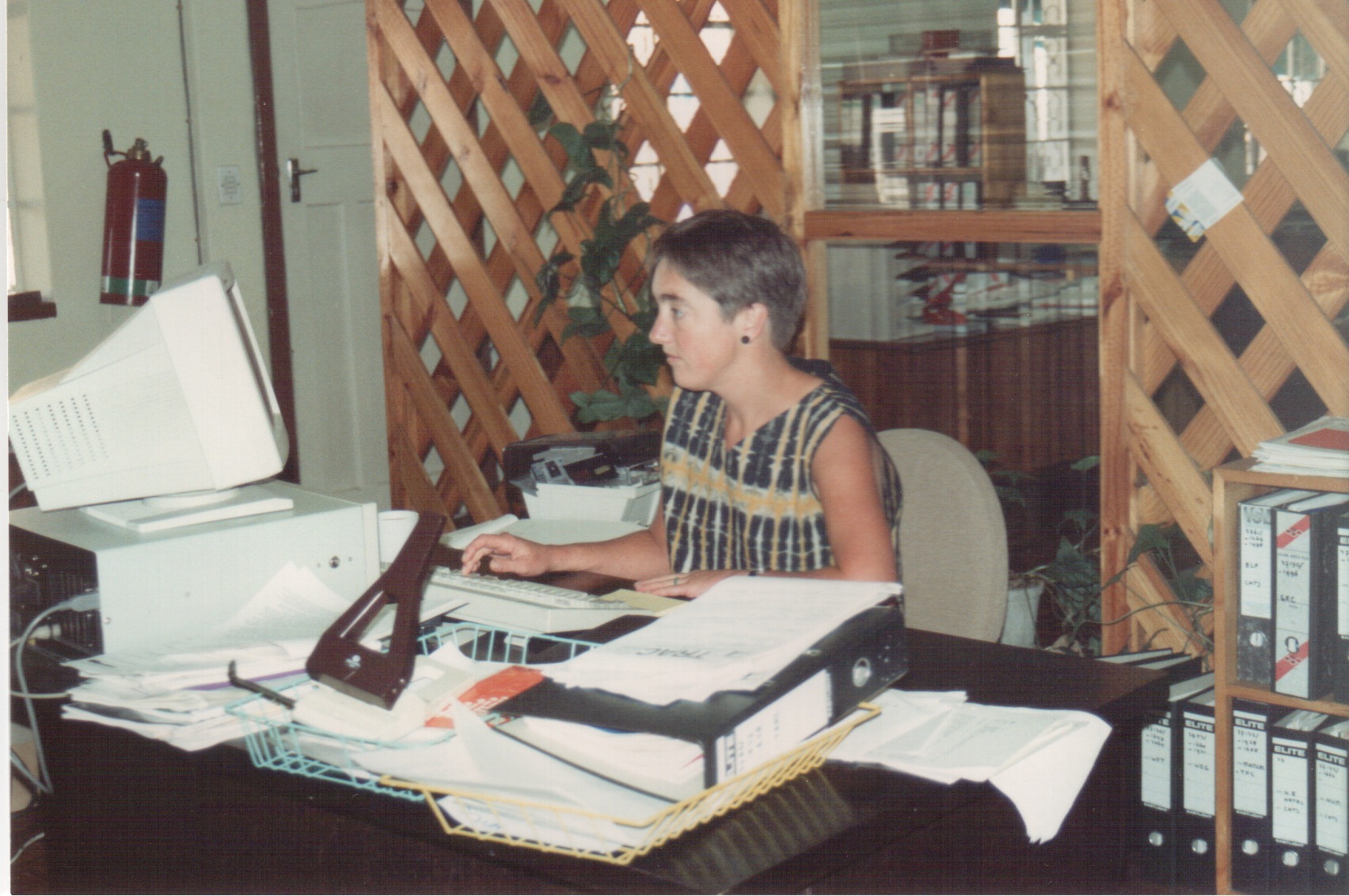 Hivos Office Harare 1991
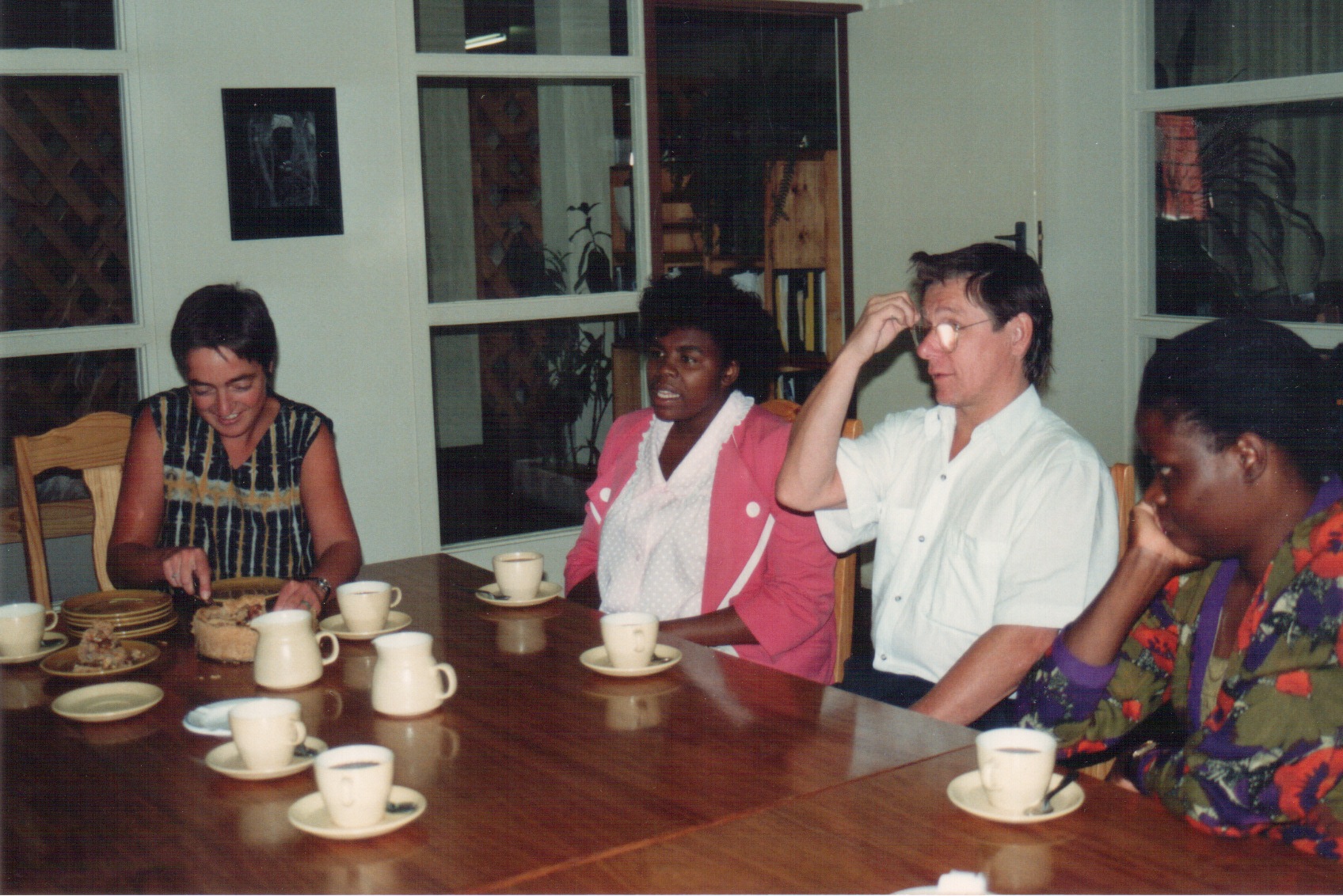 Hivos Office Harare 1991
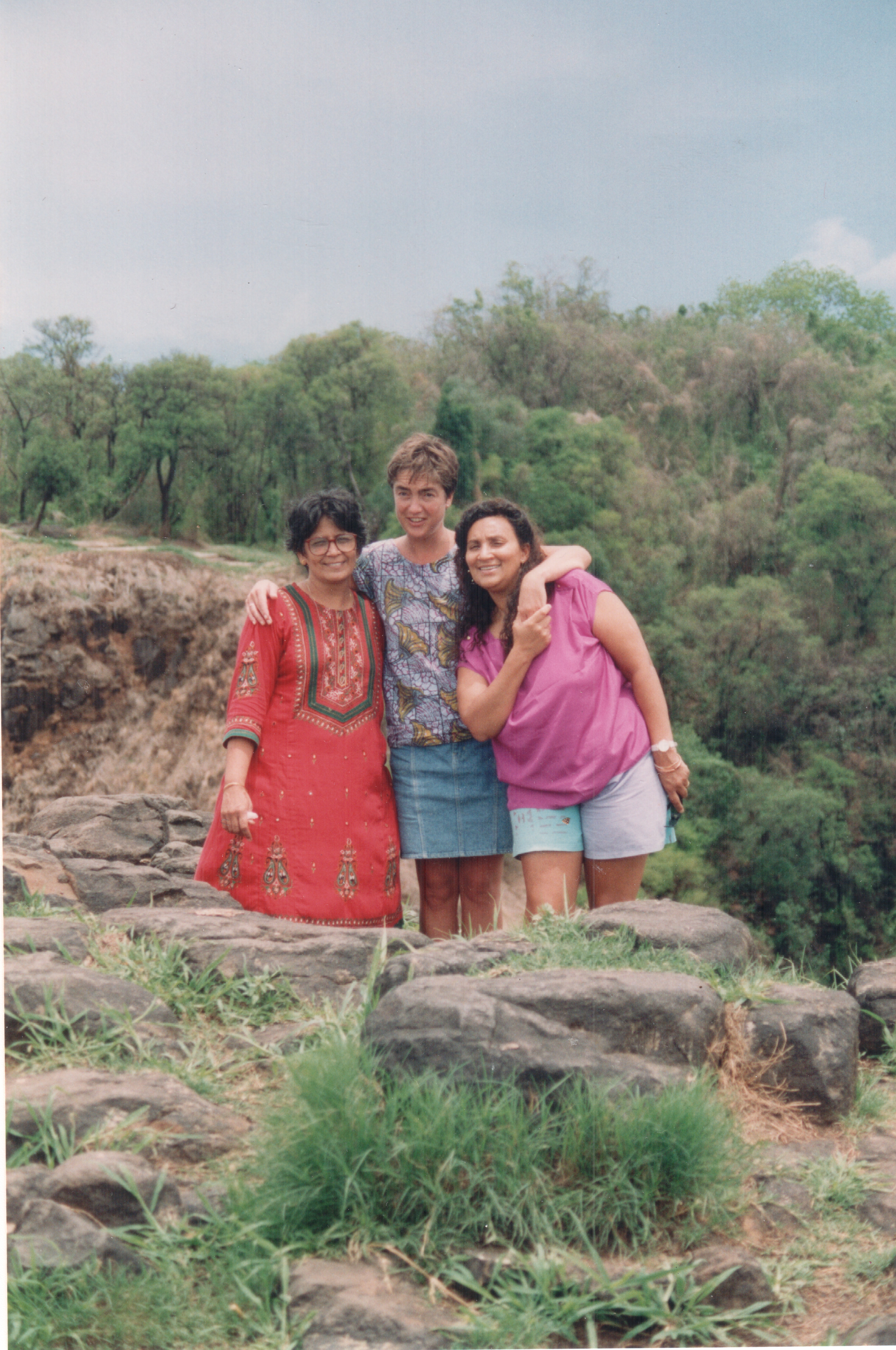 ISS friends at Victoria Falls 1992
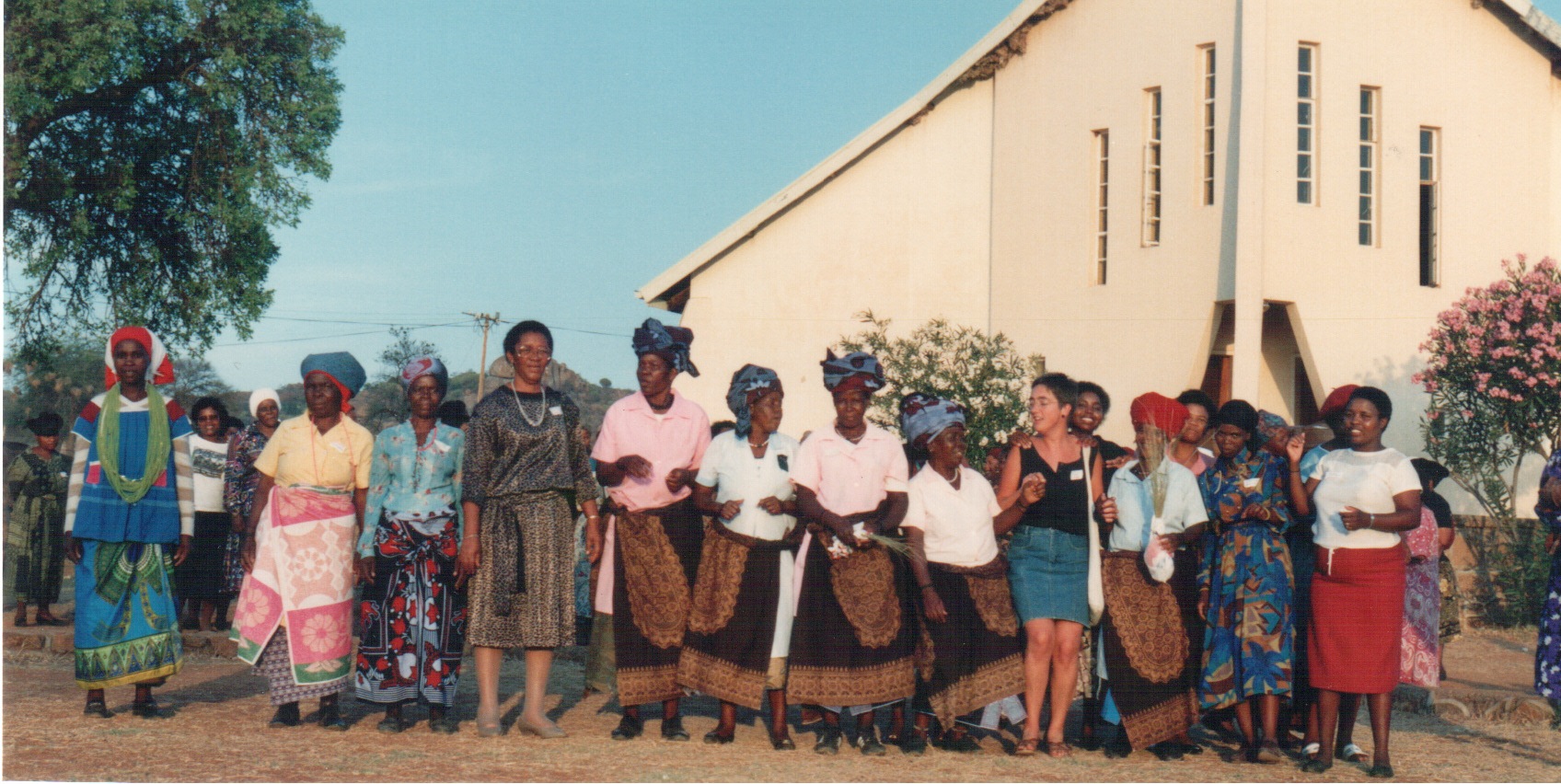 Rural Women’s Movement workshop Northern Transvaal 1992
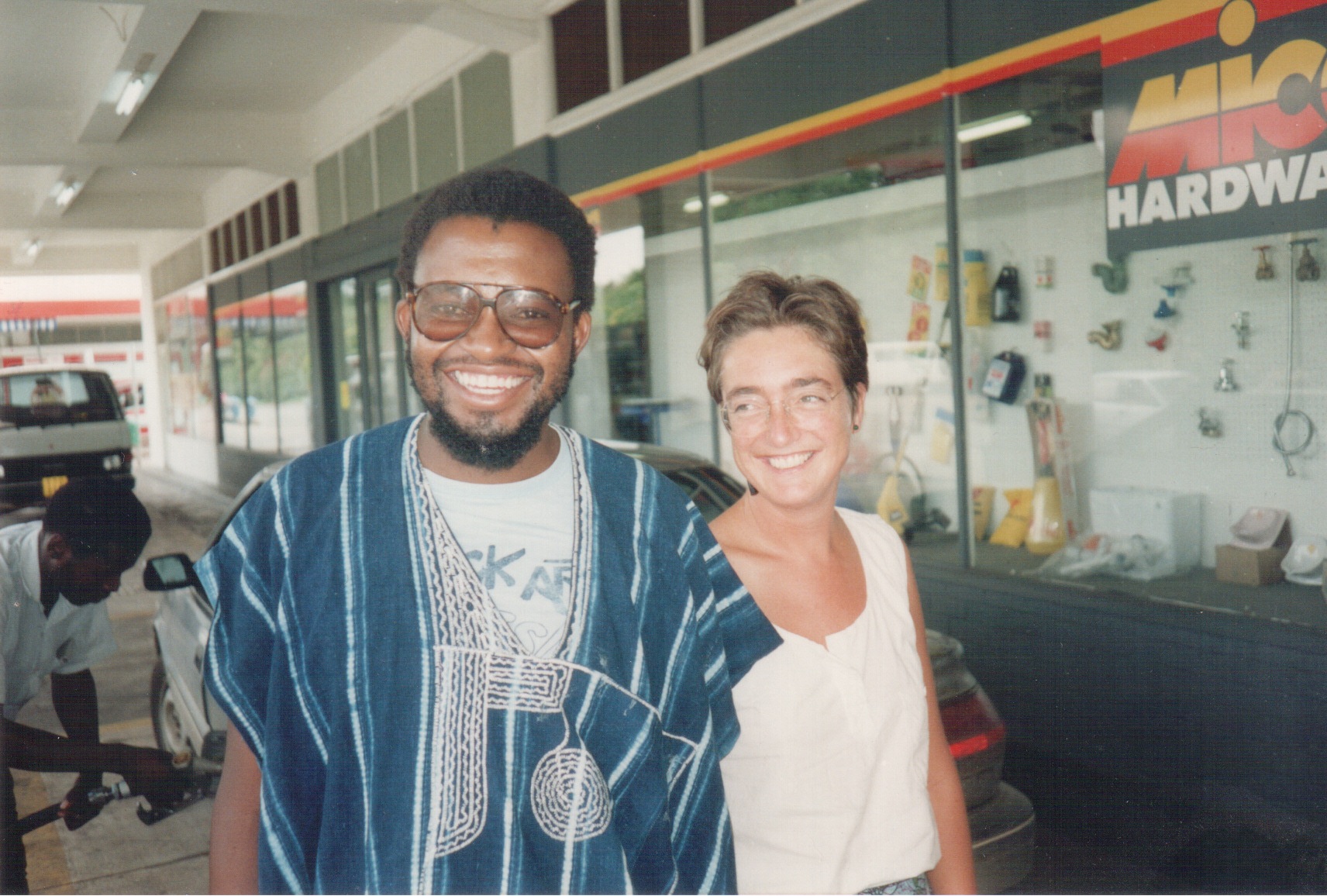 South Africa 1992
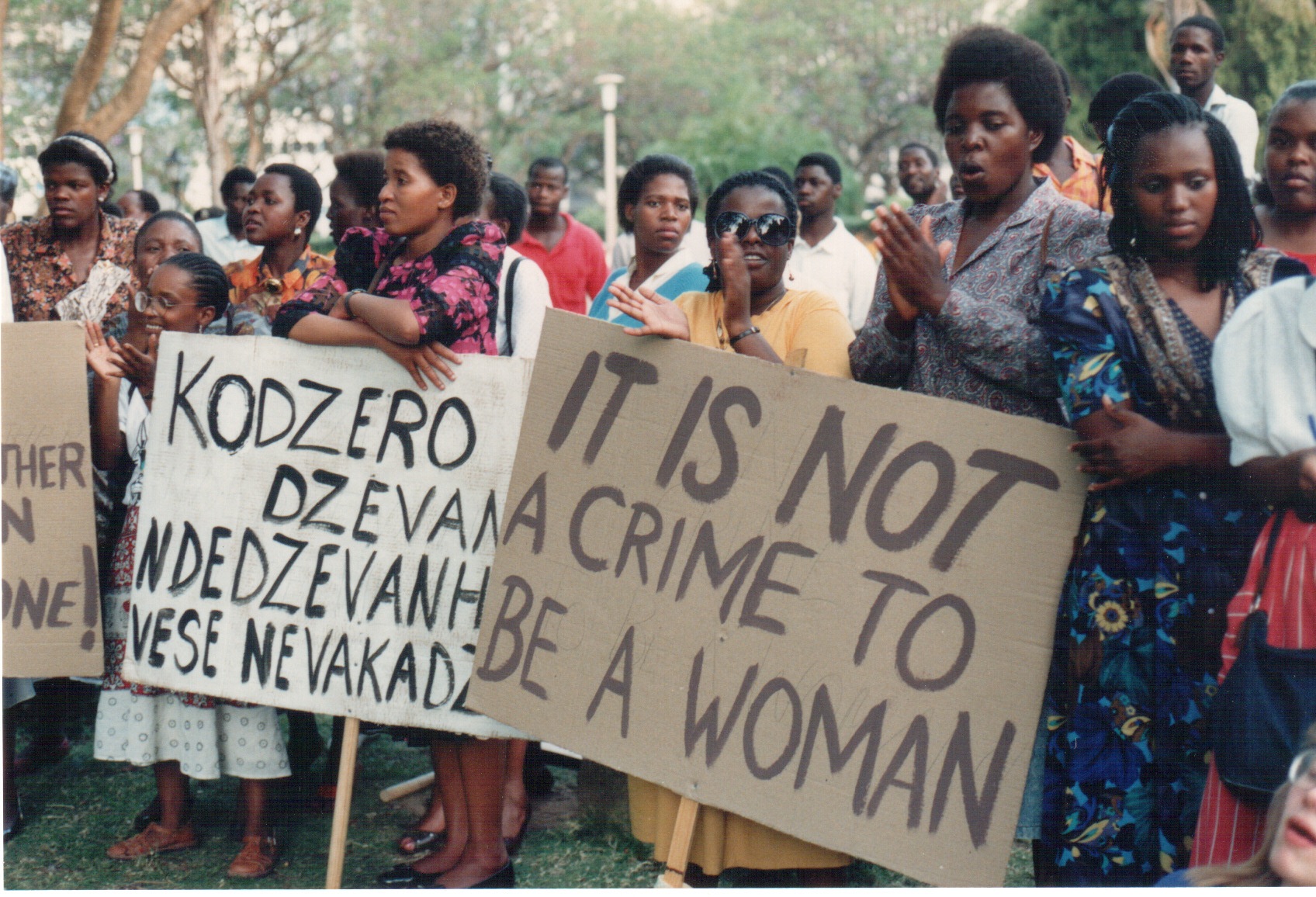 Violence against Women demonstration Harare 1992
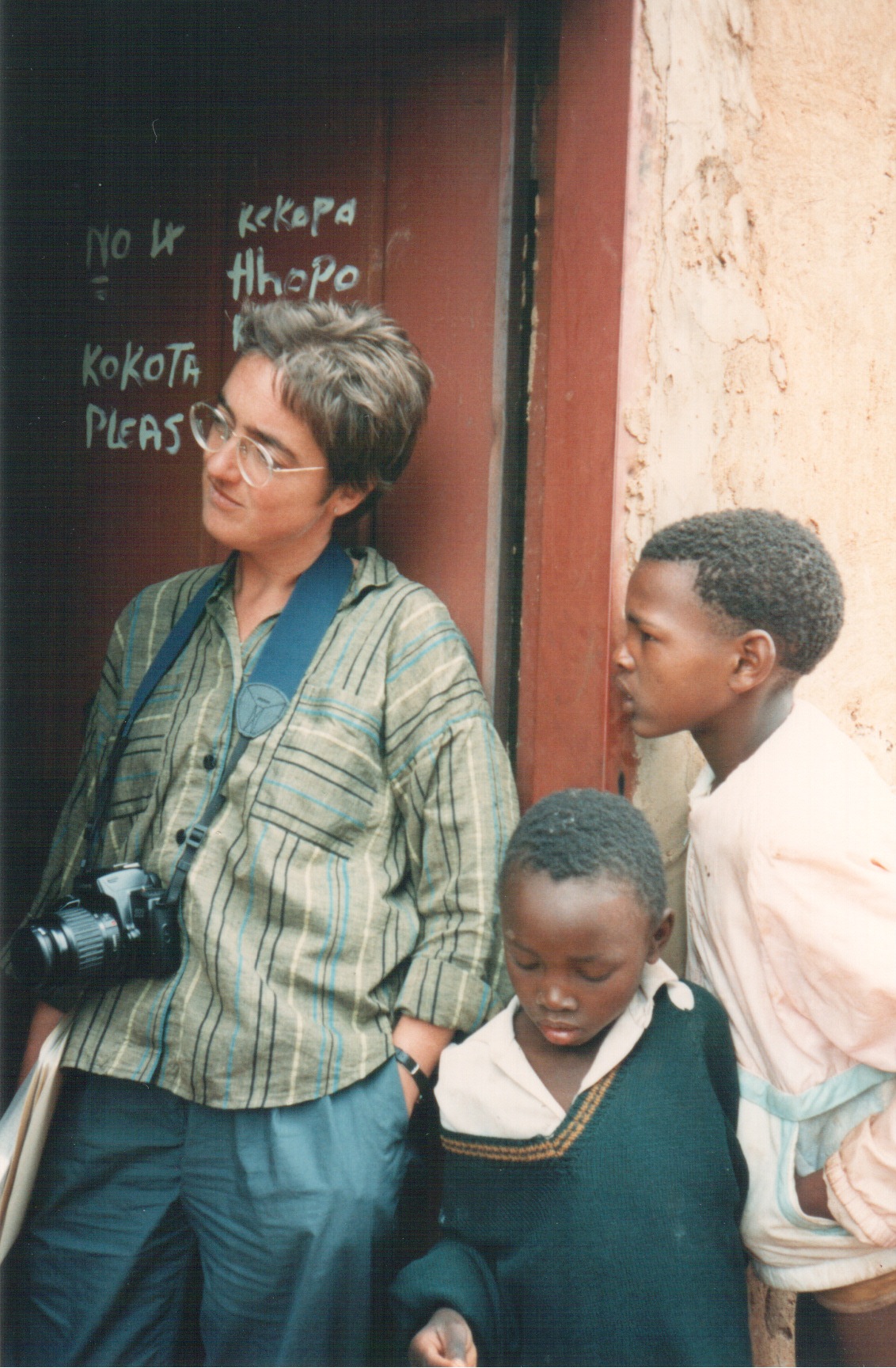 Forced removed community Northern Transvaal 1993
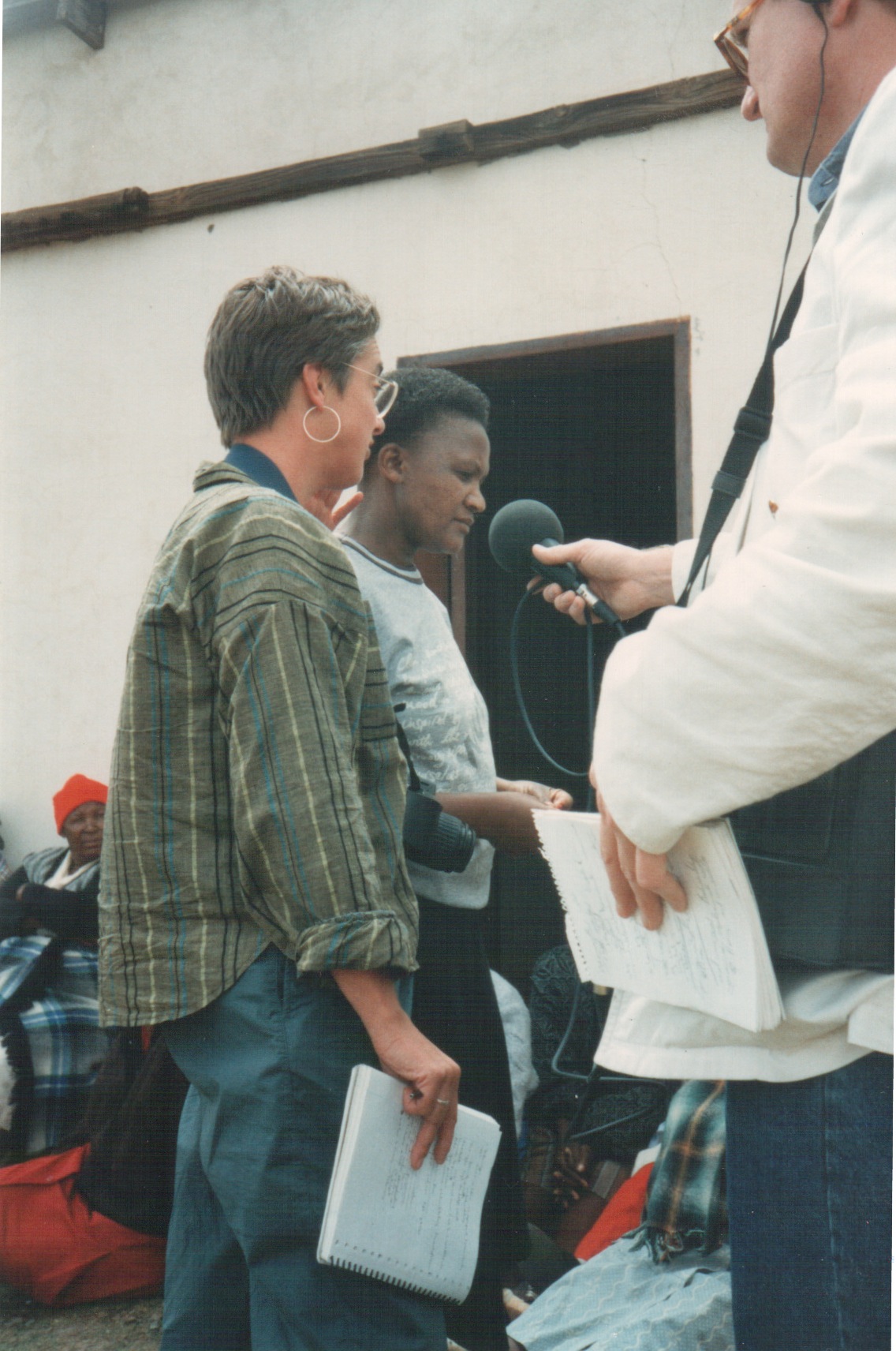 Forced removed community Northern Transvaal 1993
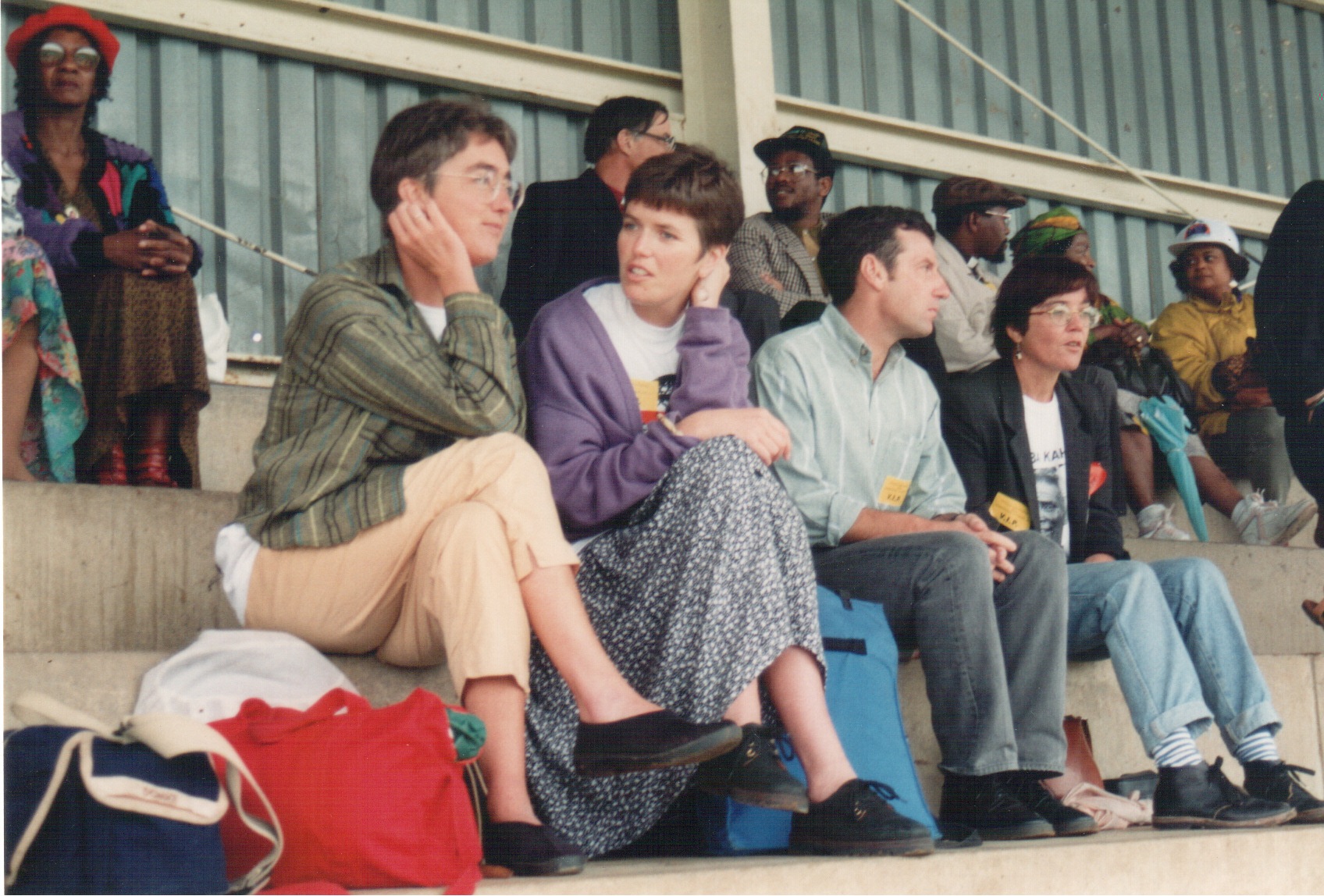 Land rights rally Bloemfontein 1994
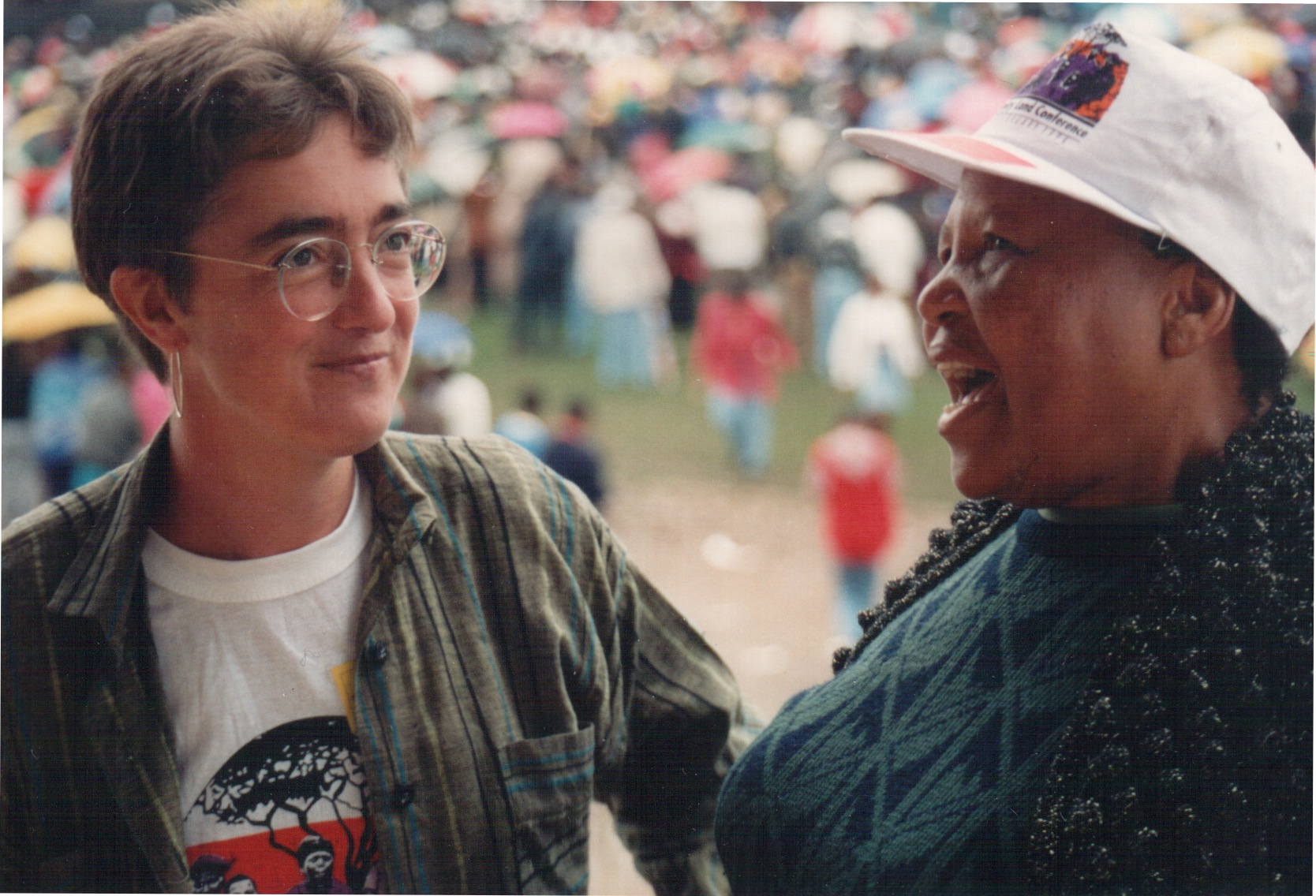 Land rights rally Bloemfontein 1994
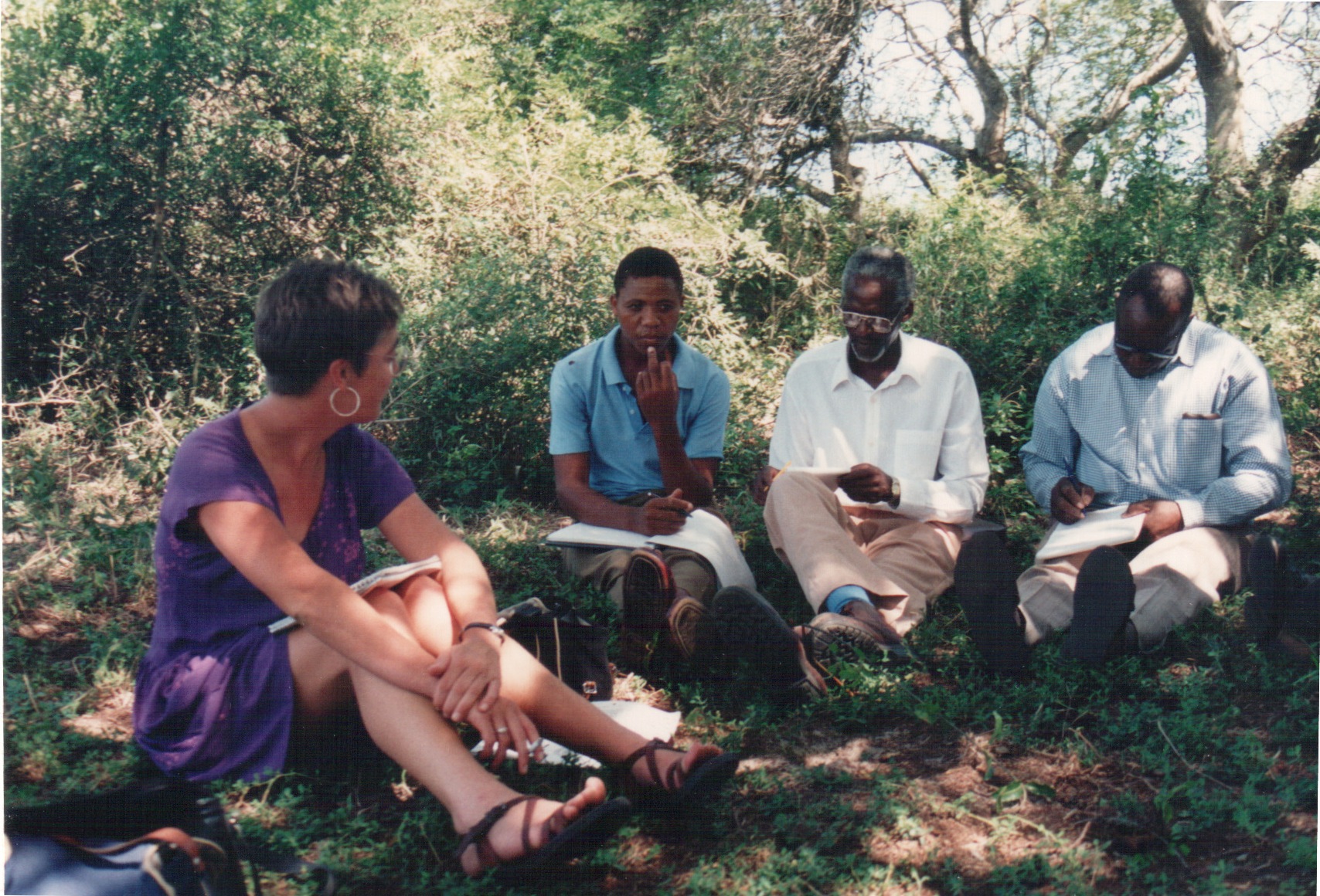 Nguni cattle cooperative Maputaland South Africa 1994
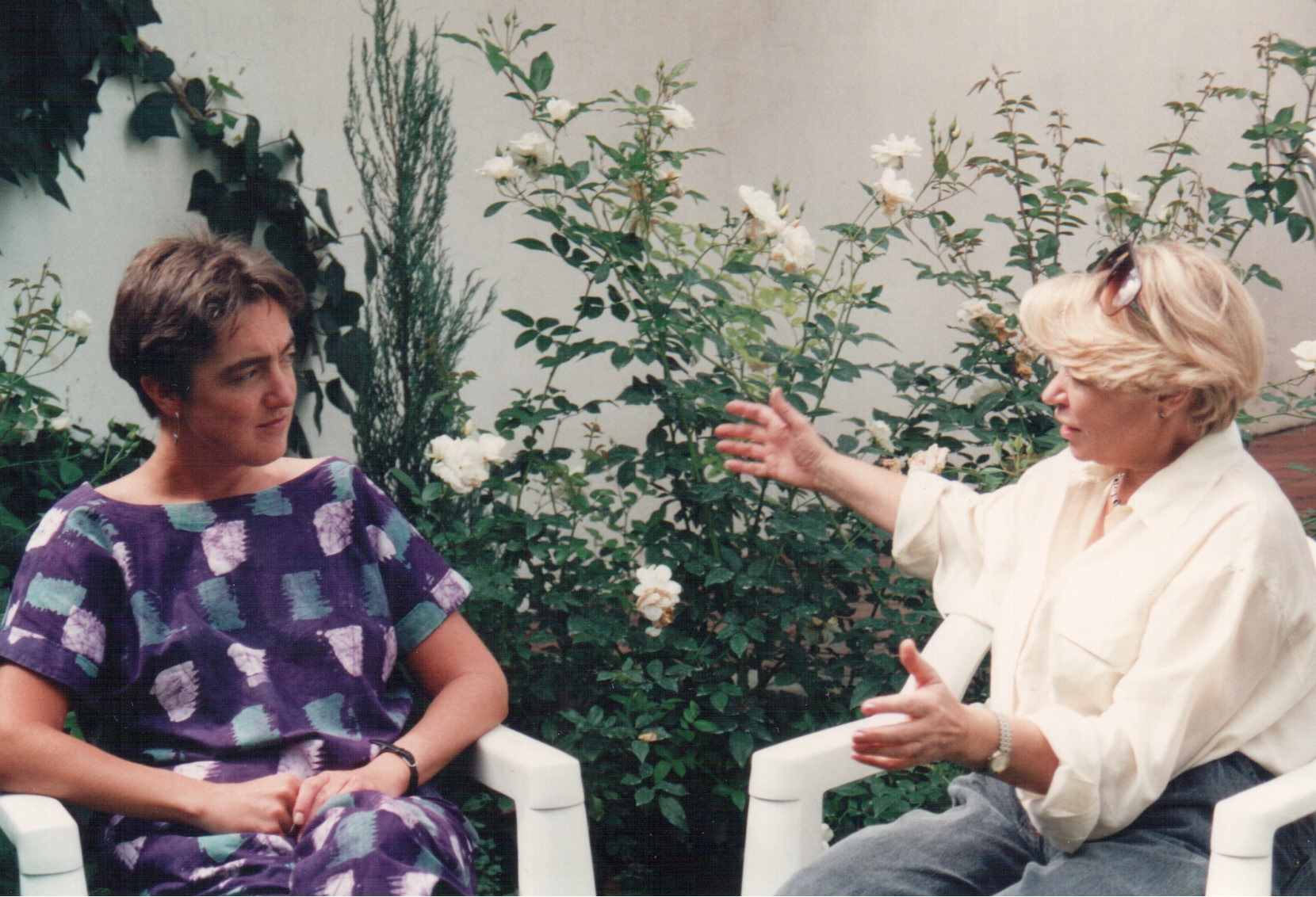 Johannesburg 1994
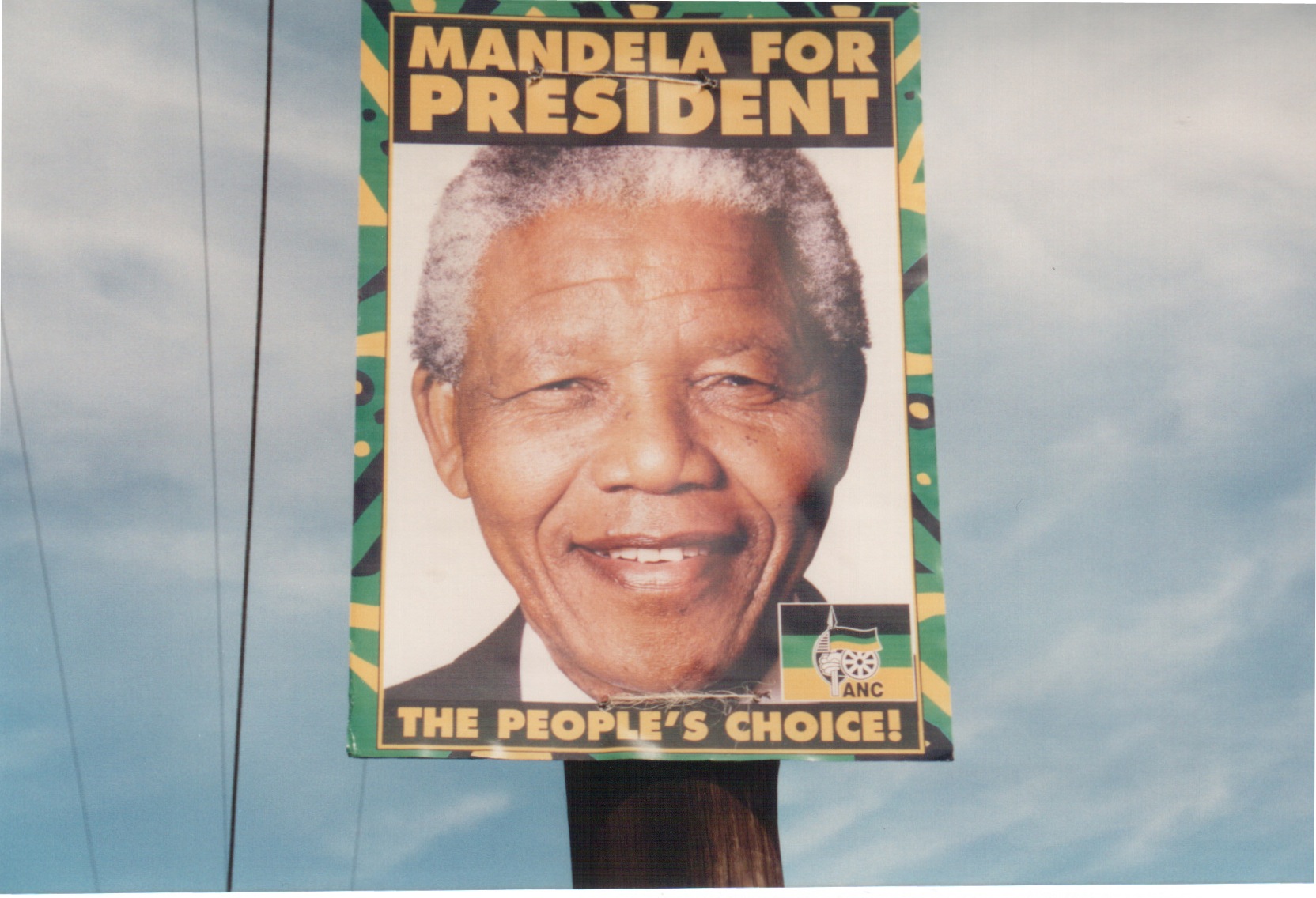 South Africa April 1994
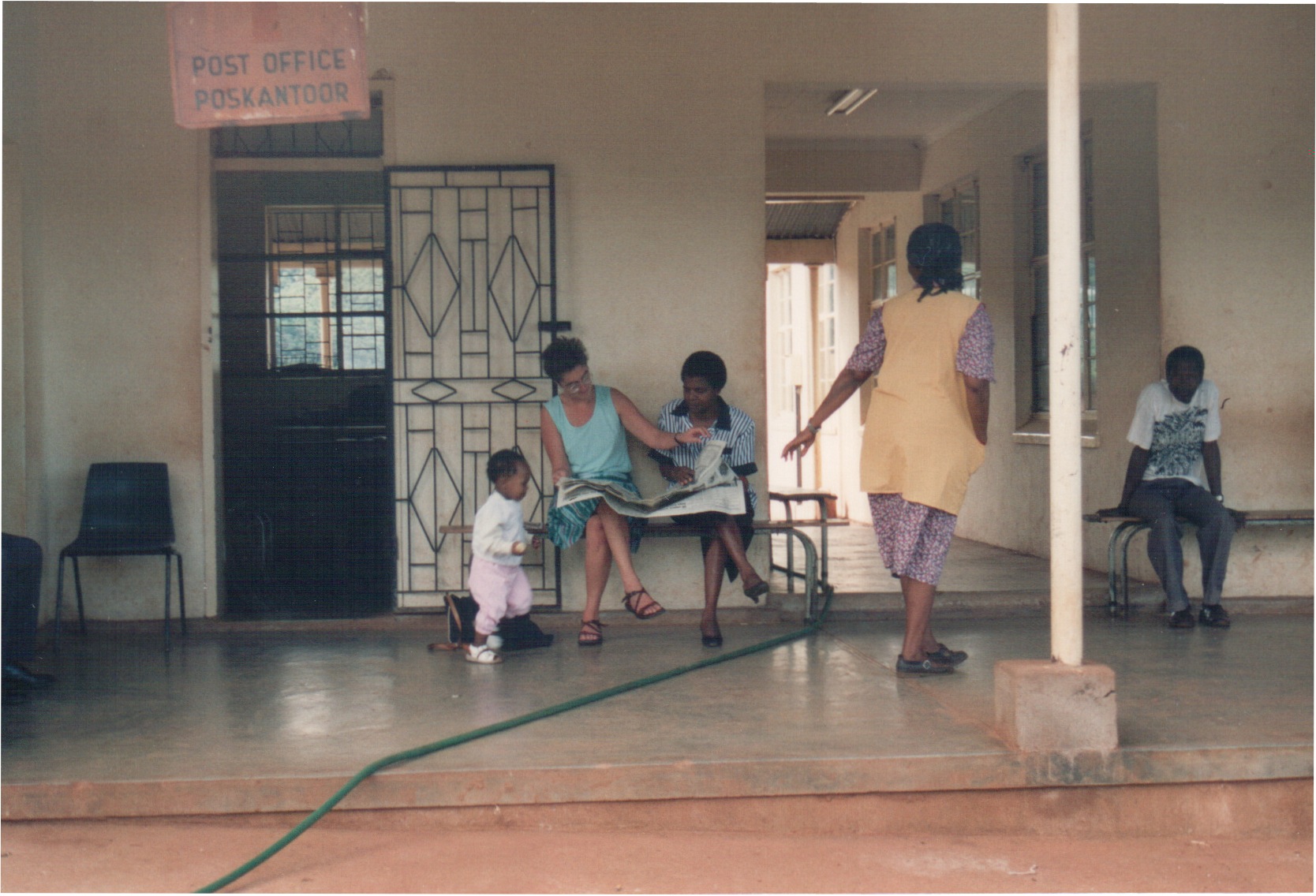 Lebowa South Africa 1994
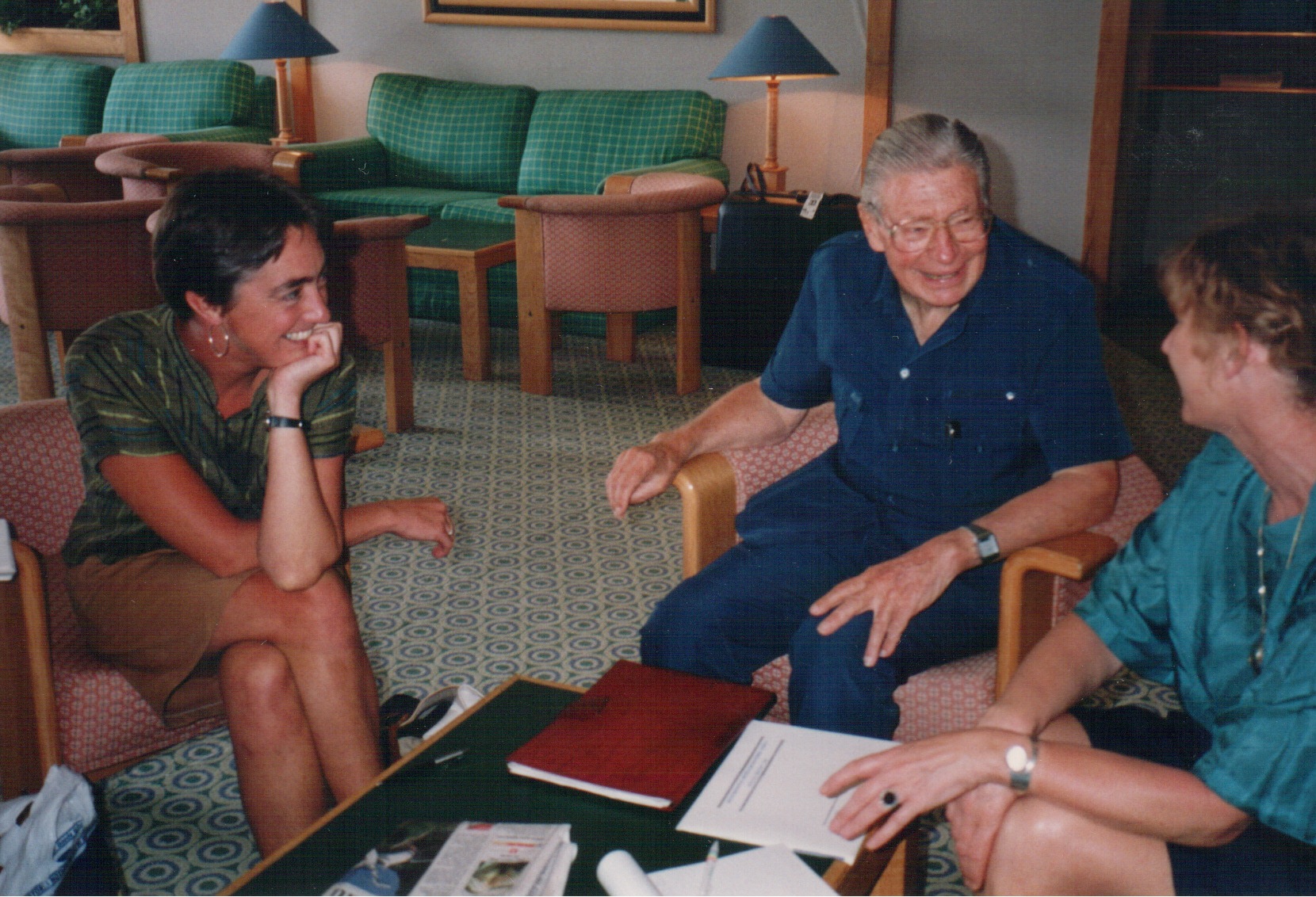 Johannesburg 1994
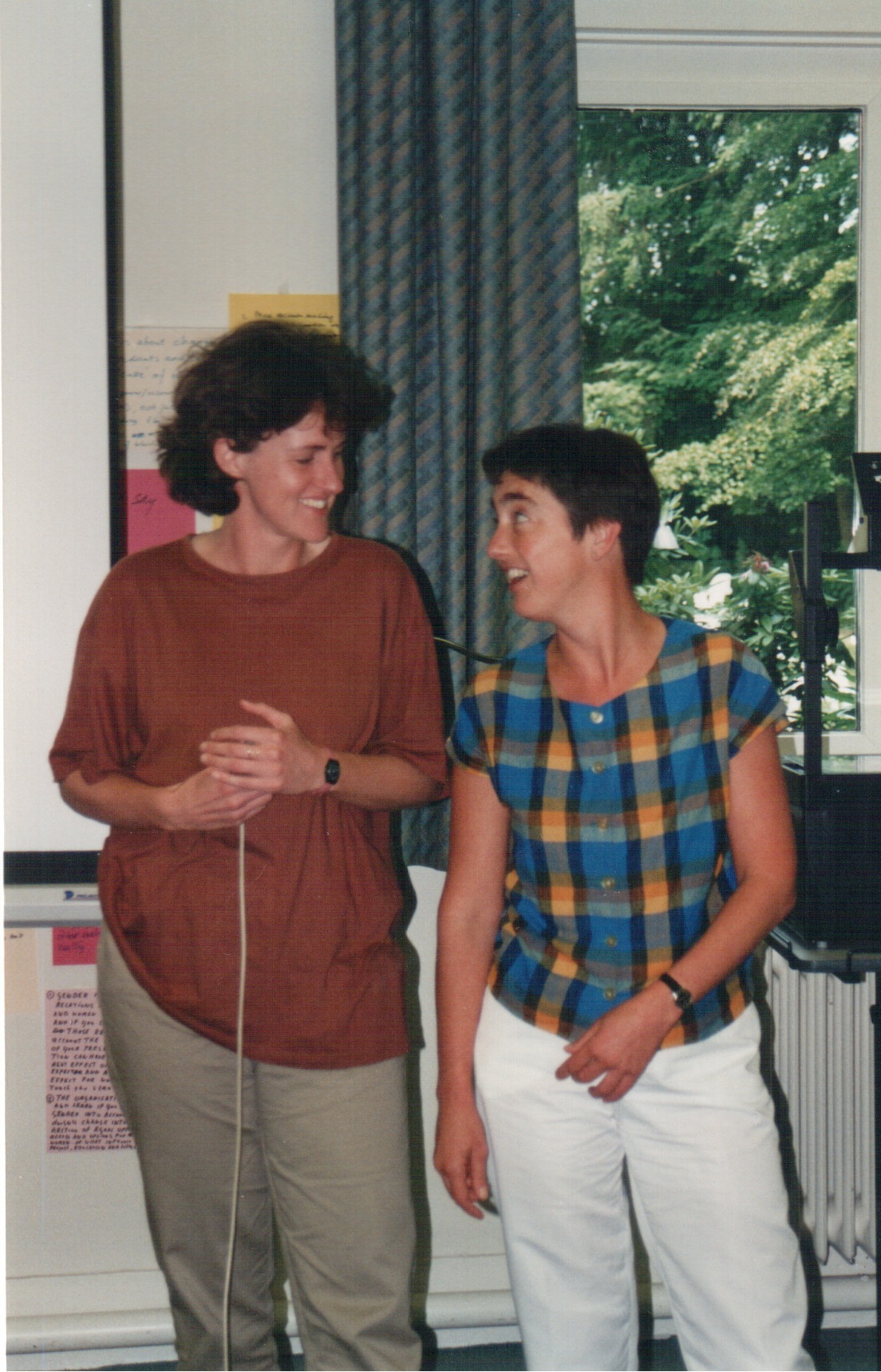 Netherlands 1995
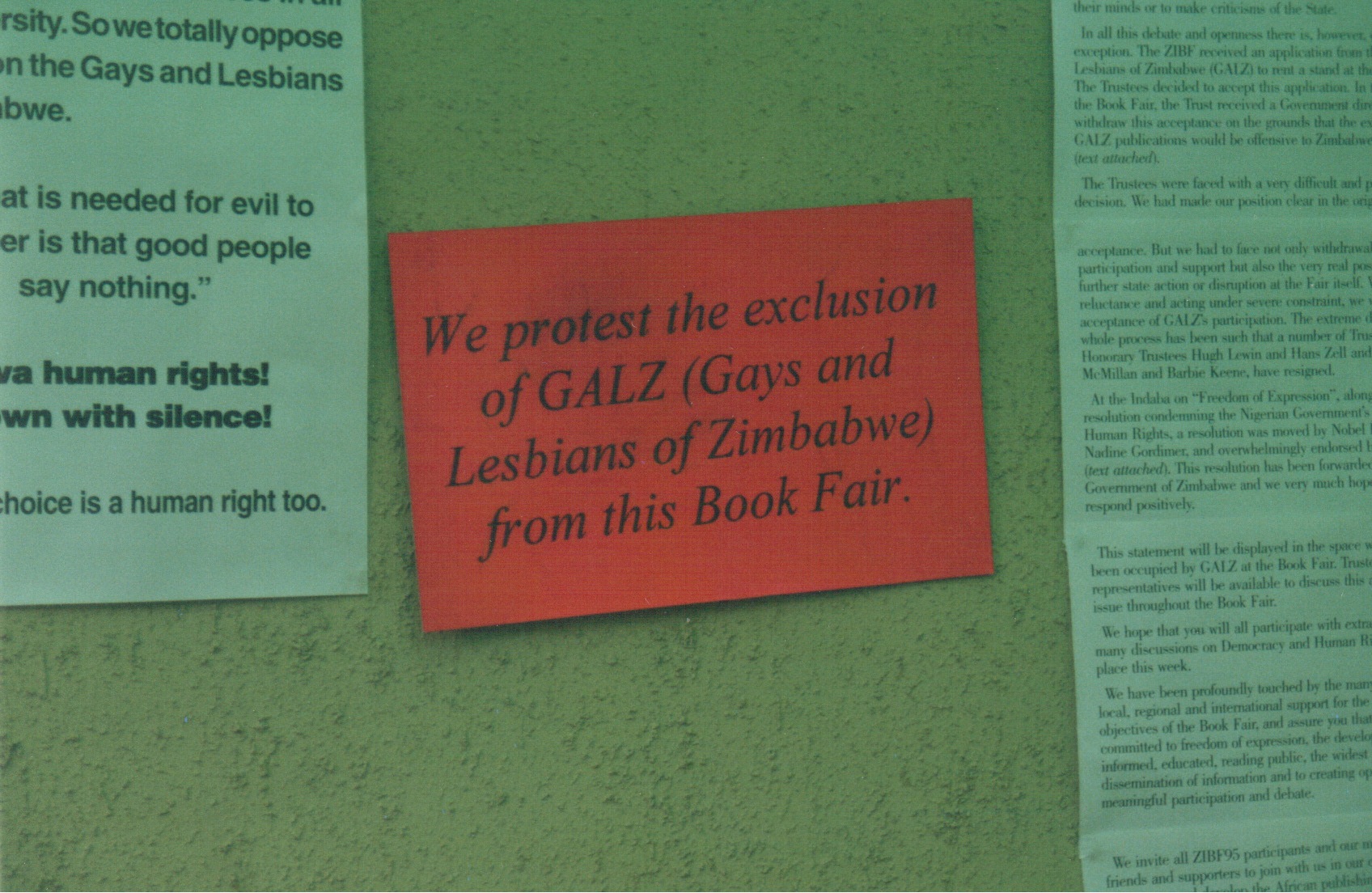 Zimbabwe International Book Fair Harare 1995
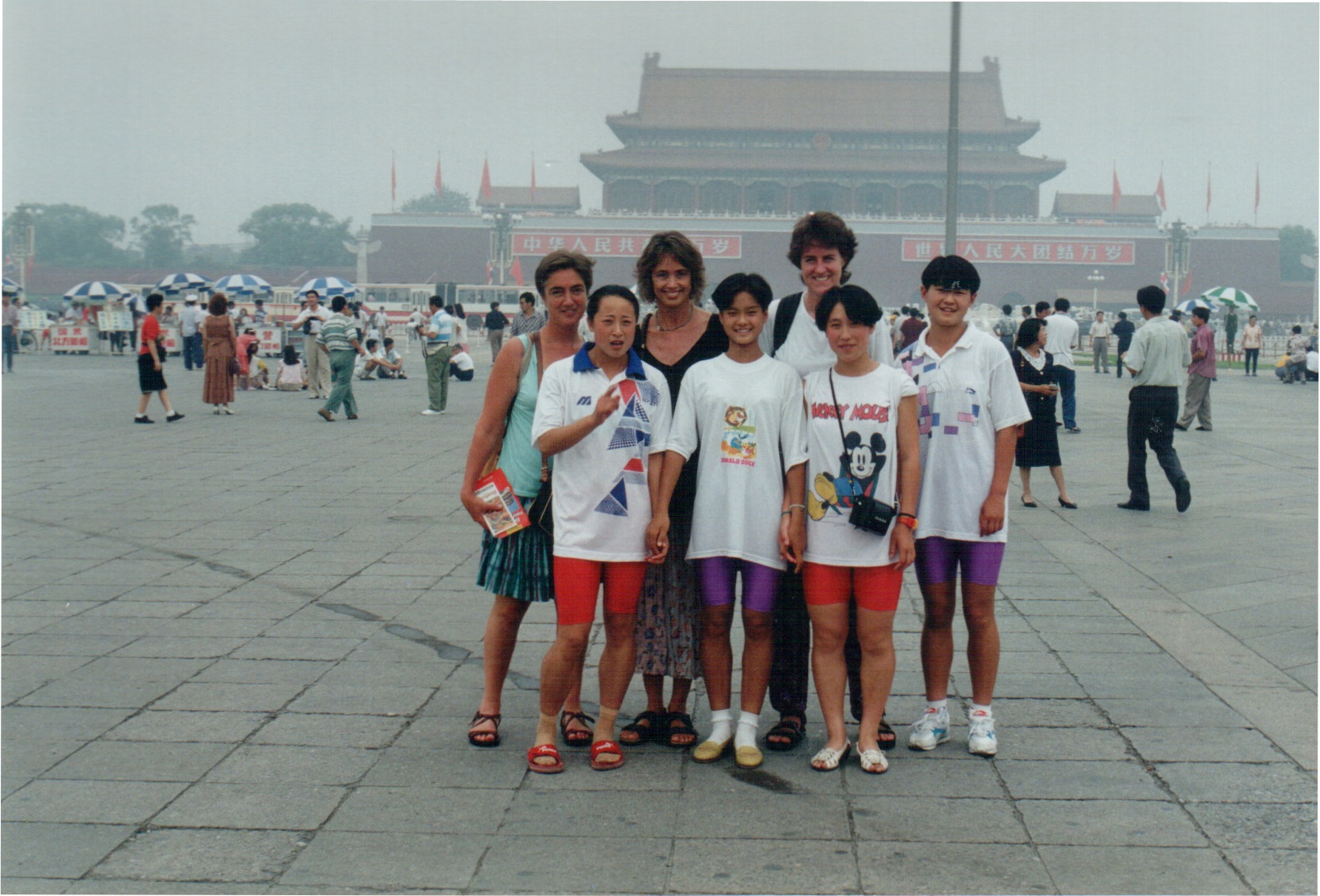 Beijing1995
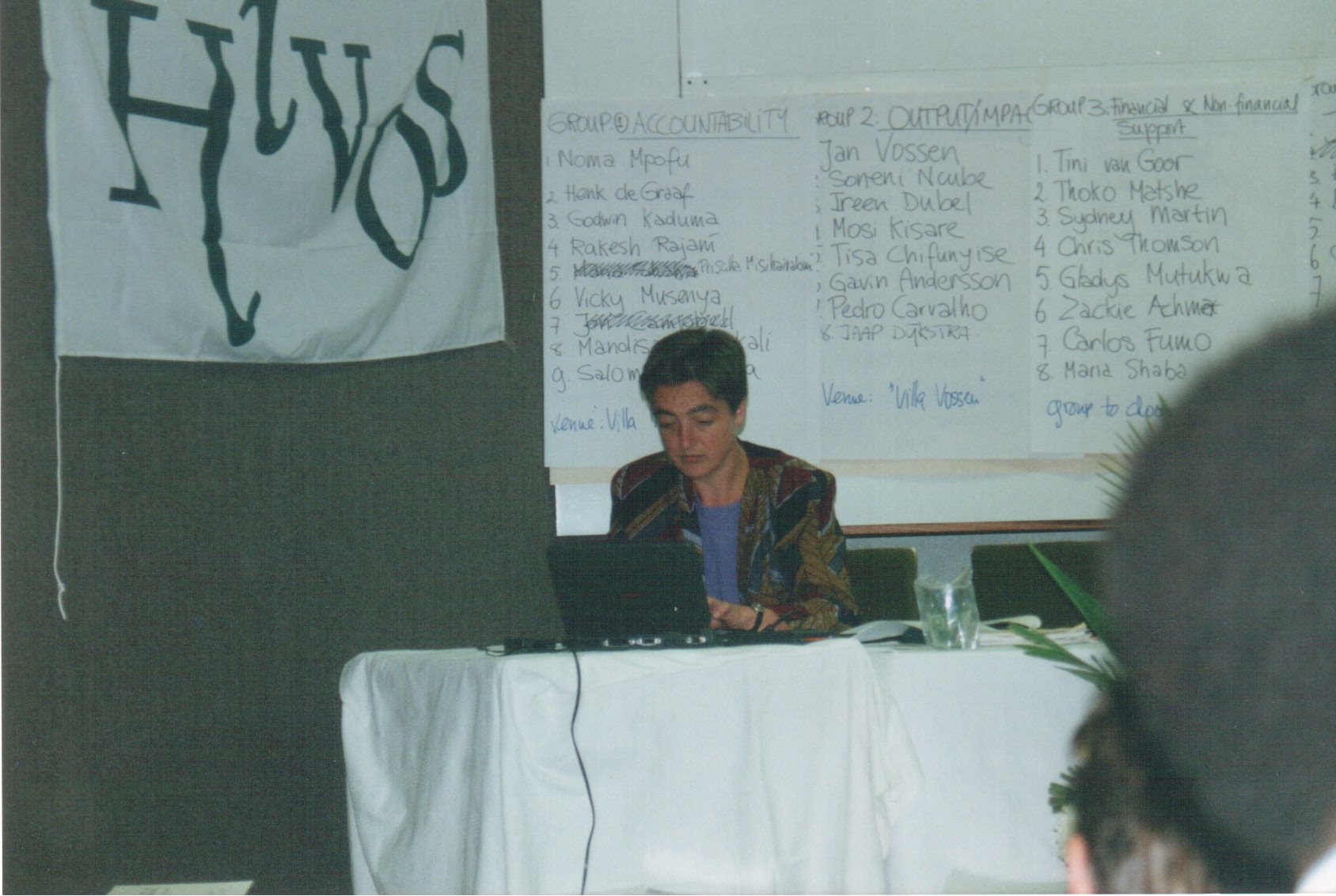 Hivos Africa partner consultation workshop Zimbabwe 1996
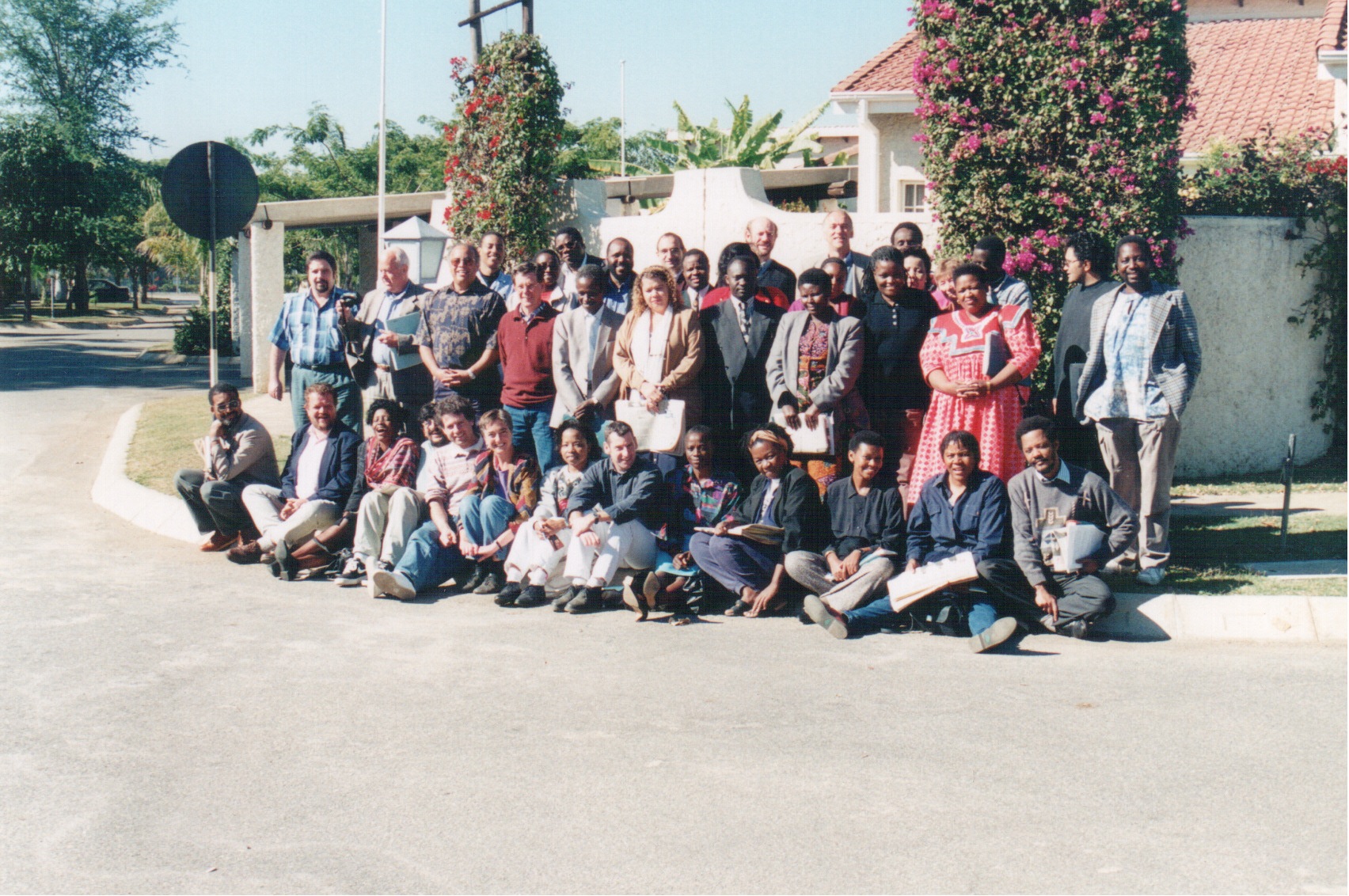 Hivos Africa partner consultation workshop Zimbabwe 1996
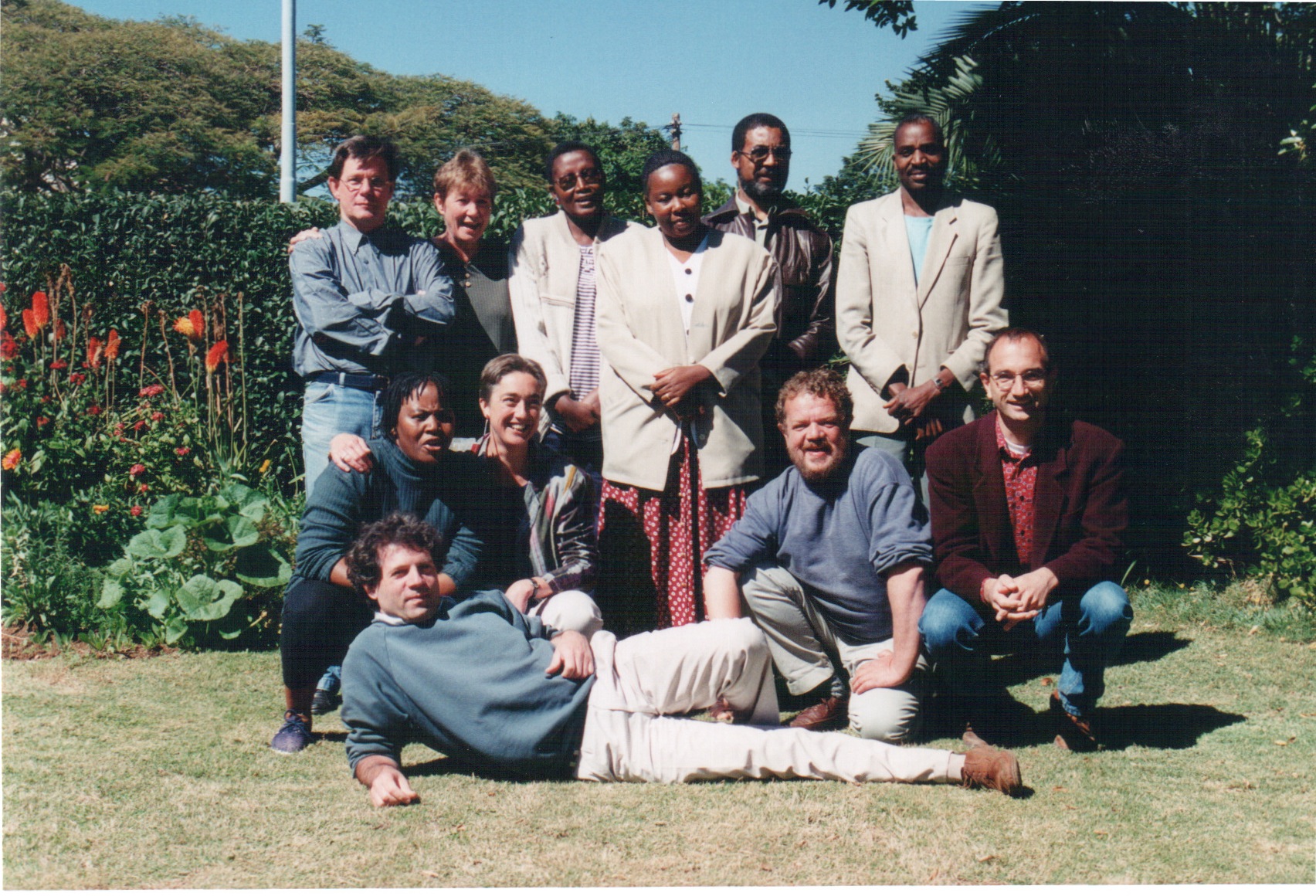 Zimbabwe 1996
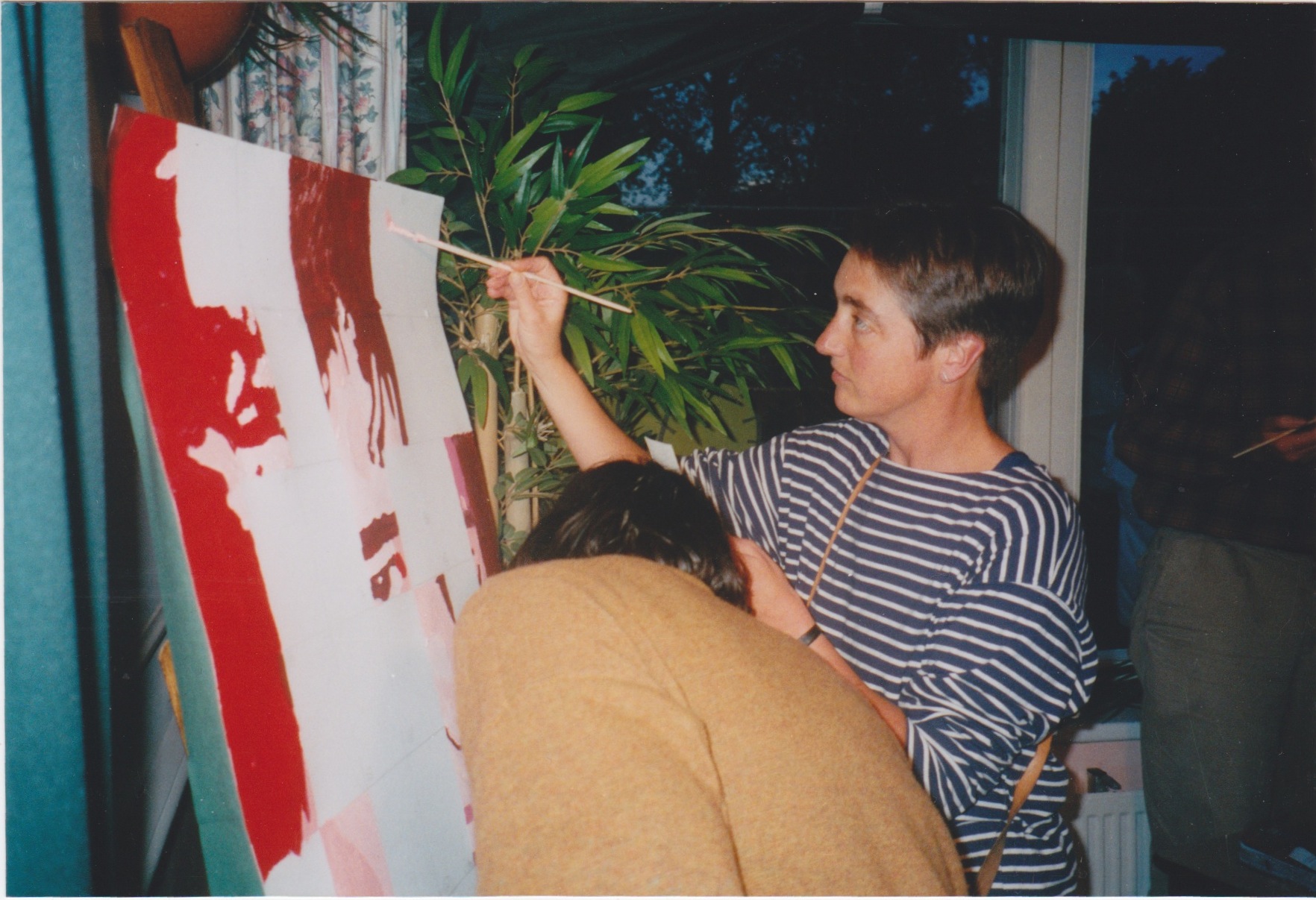 Hivos The Hague1997
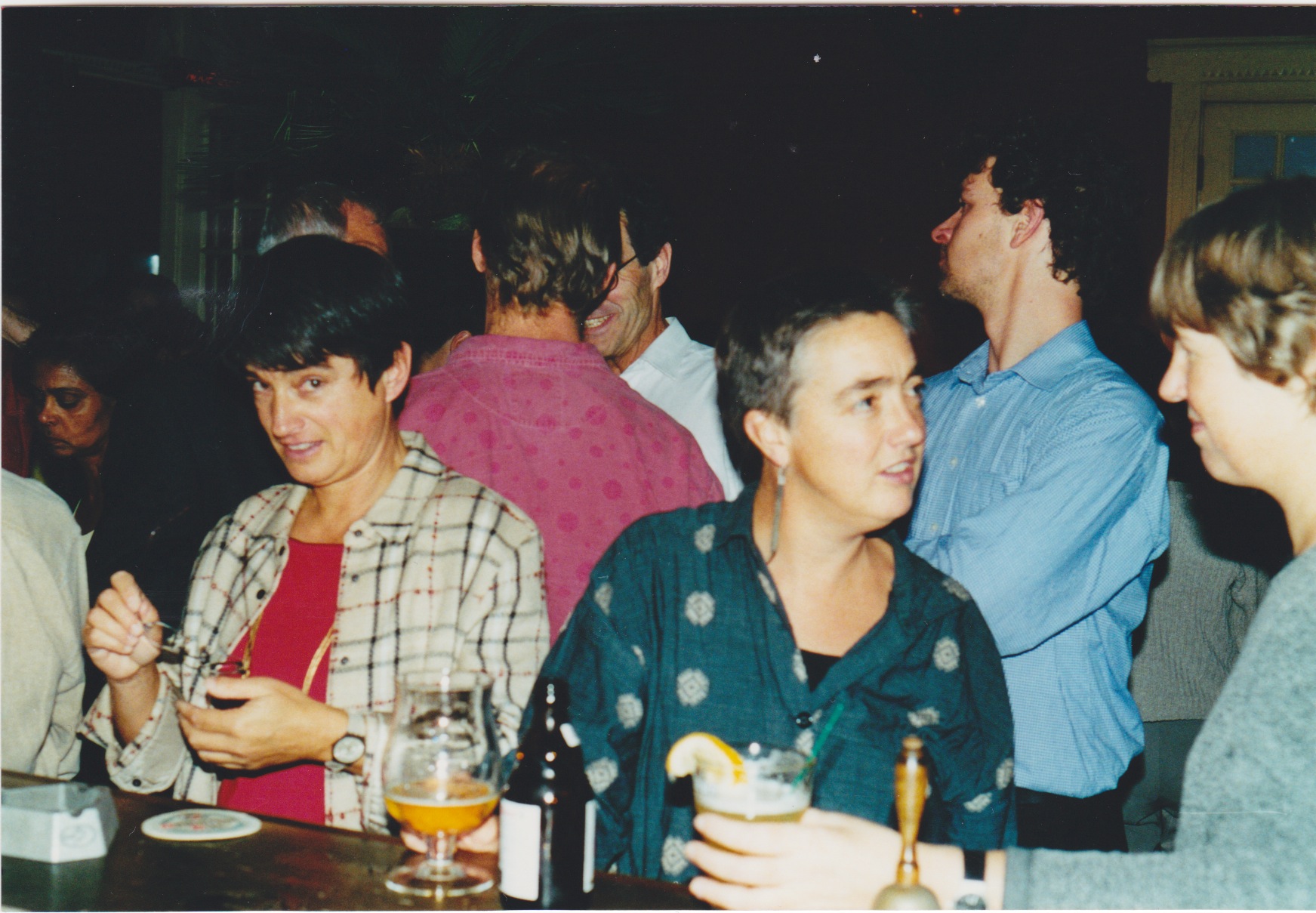 Hivos The Hague1997
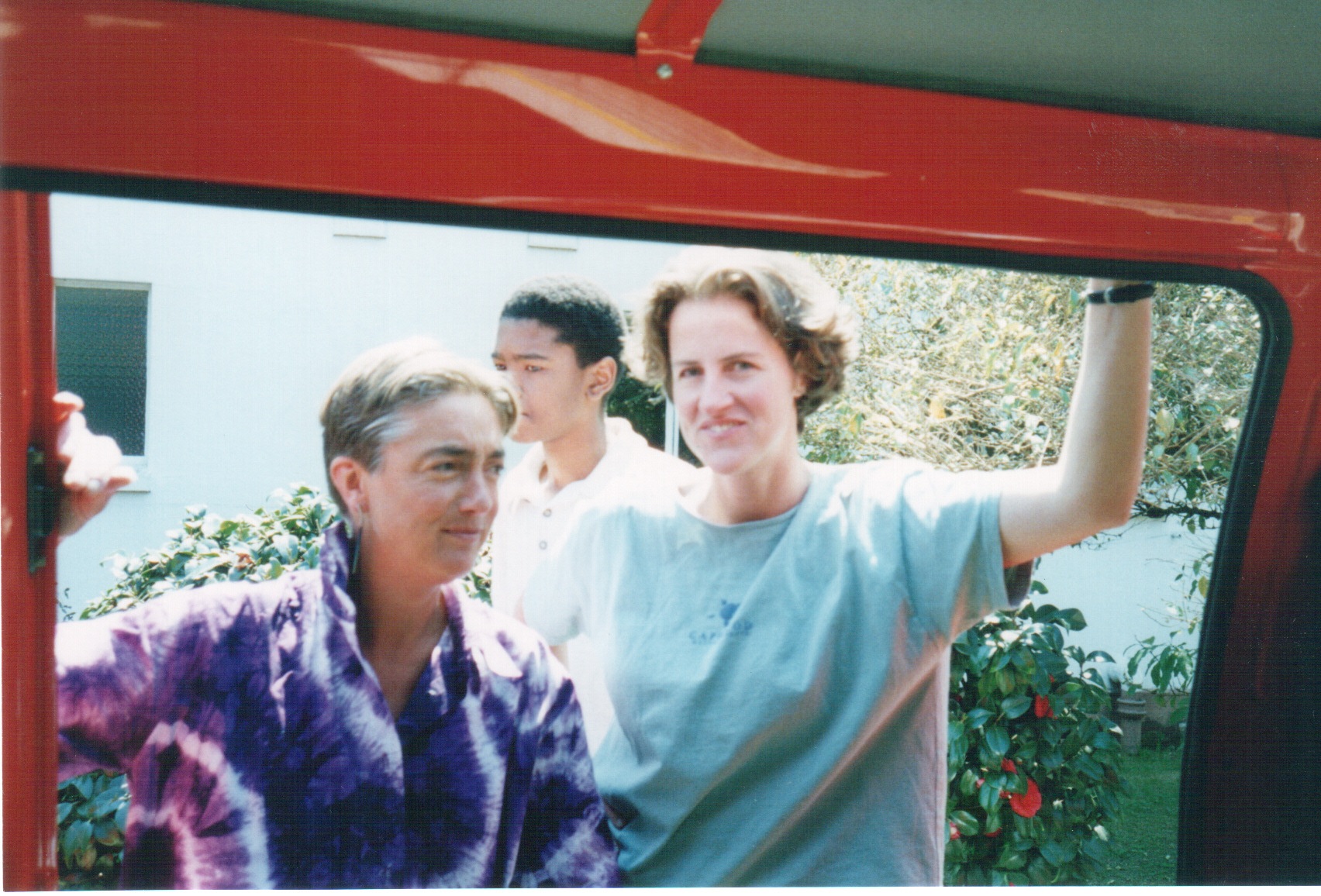 Zimbabwe 1997
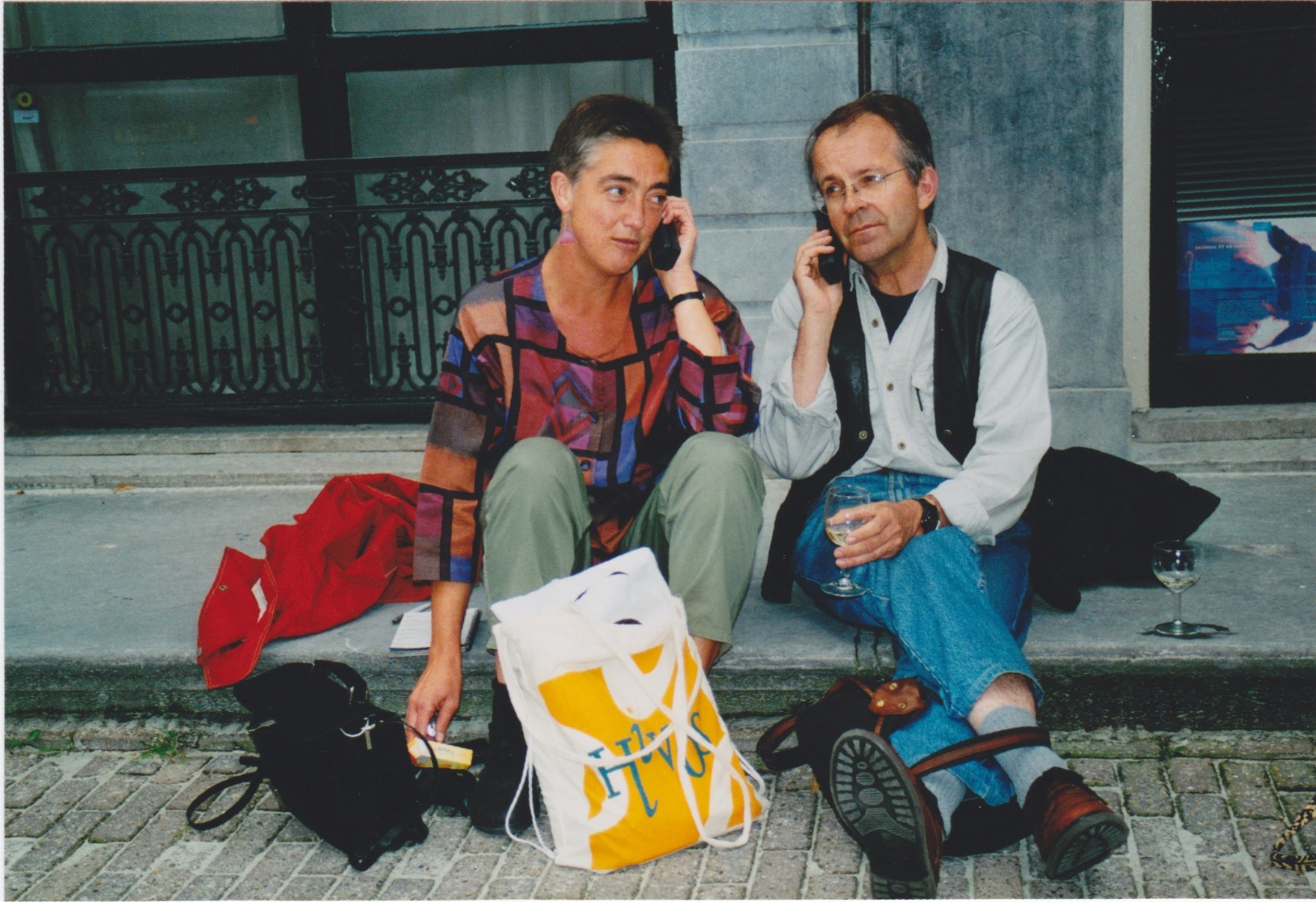 Gay Games Amsterdam 1998